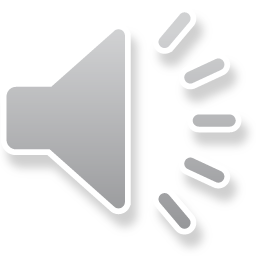 Les Maths – Semaine 5
le lundi 11 mai, 2020 – le vendredi 15 mai, 2020
RÉVISION  DE  LA  SOUSTRACTION
LES  CENTRES
La soustraction!
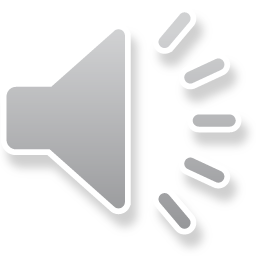 Révision: C’est quoi la soustraction?

La soustraction est quand on enlève un certain nombre de chose d’un group. 

	Exemple:
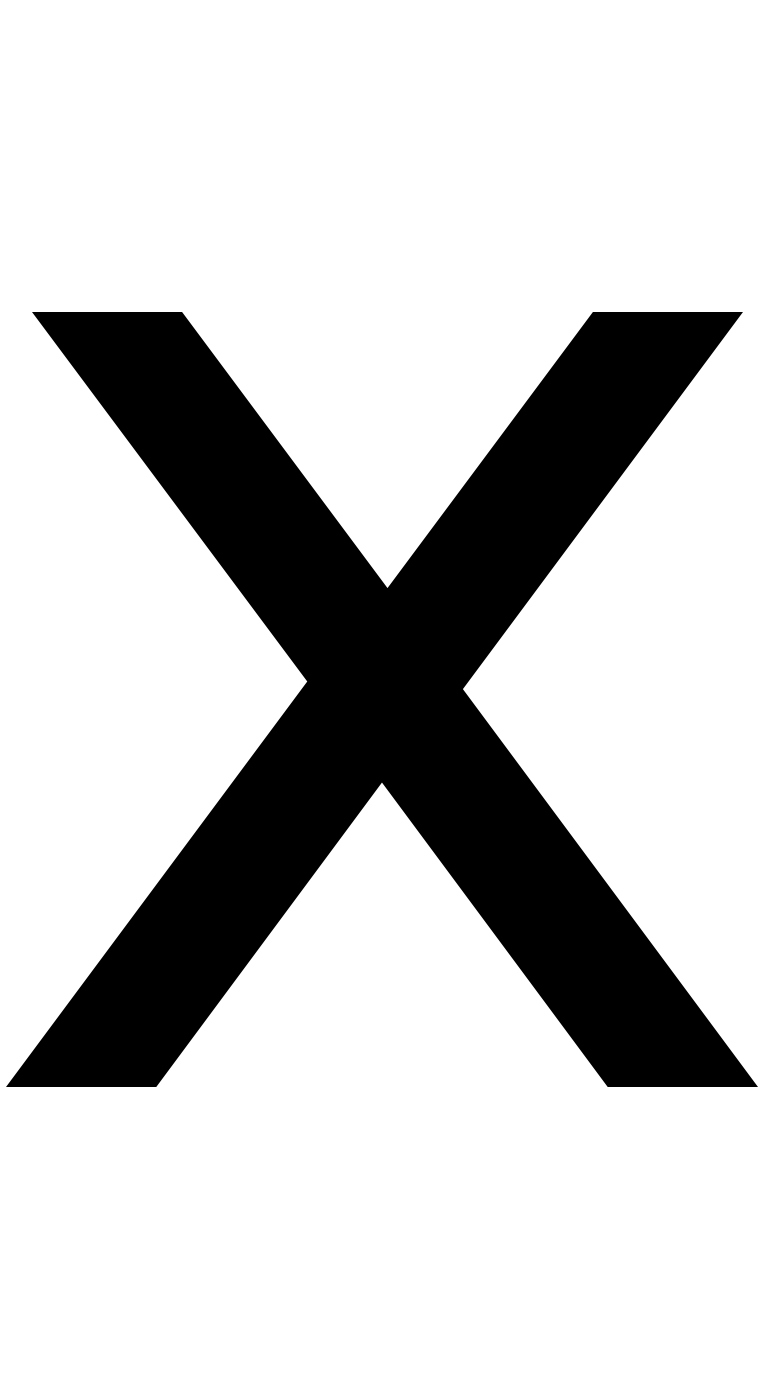 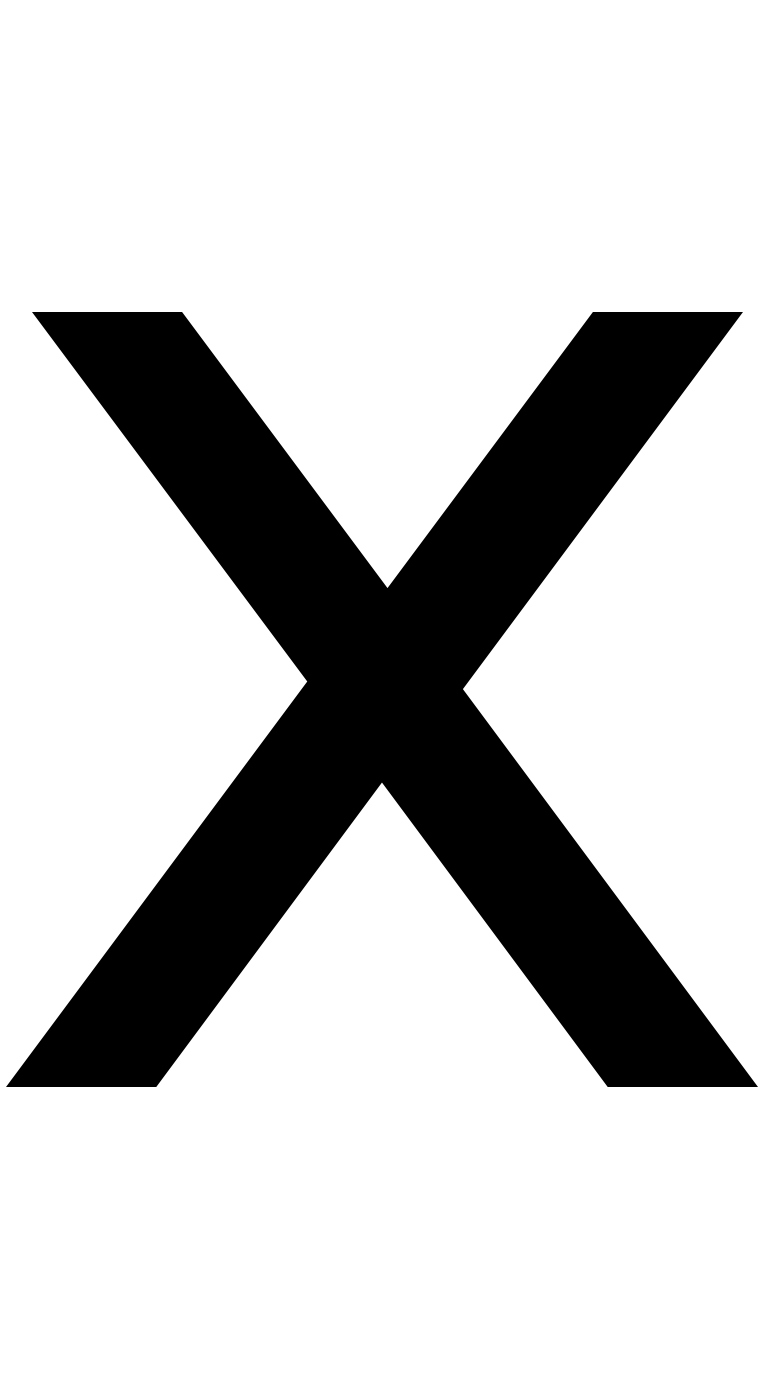 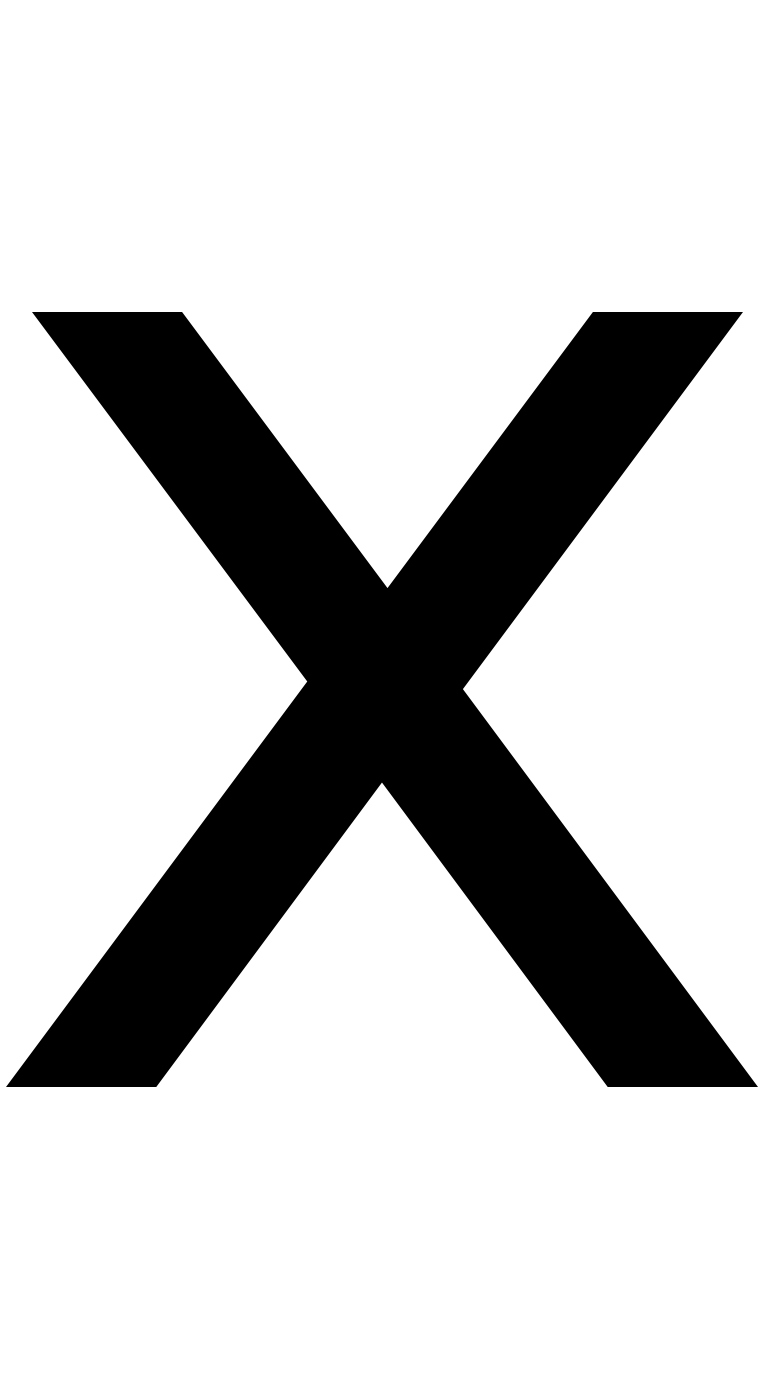 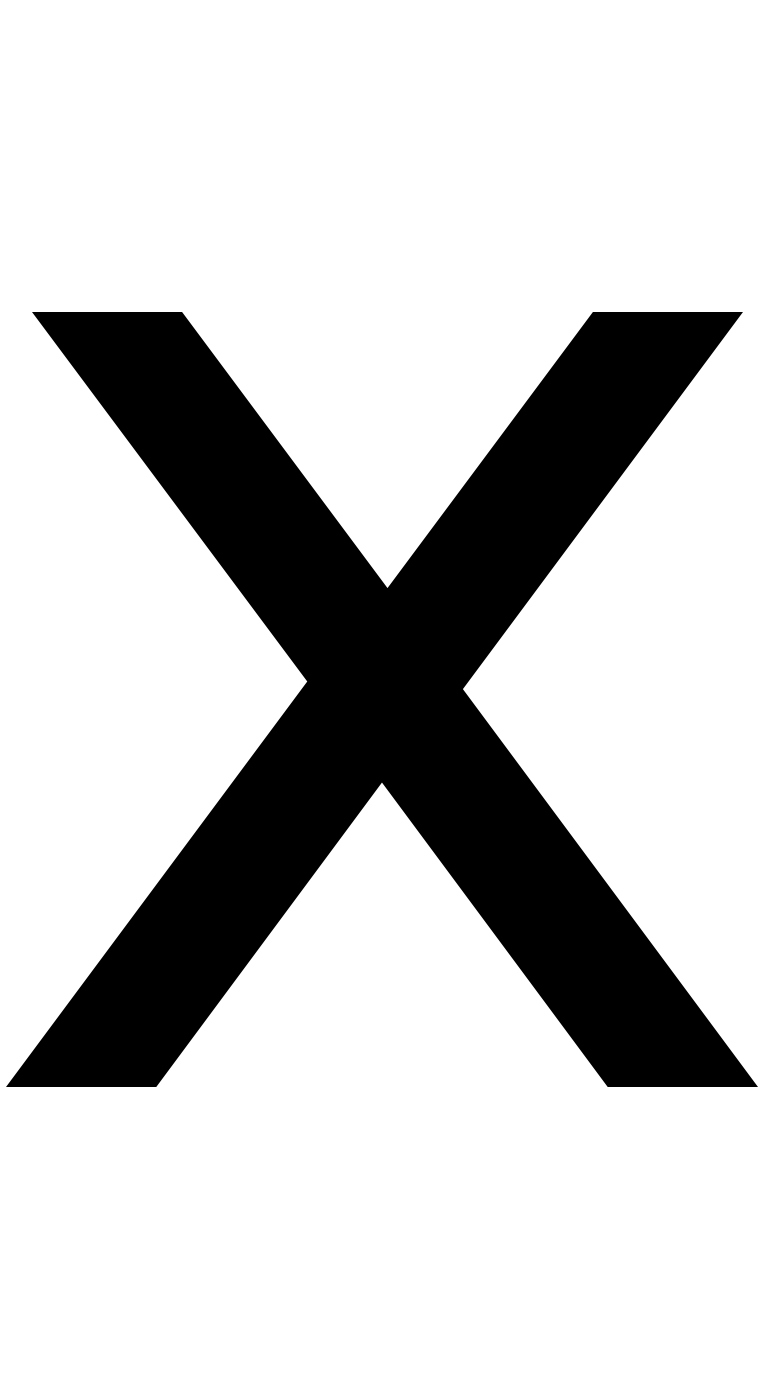 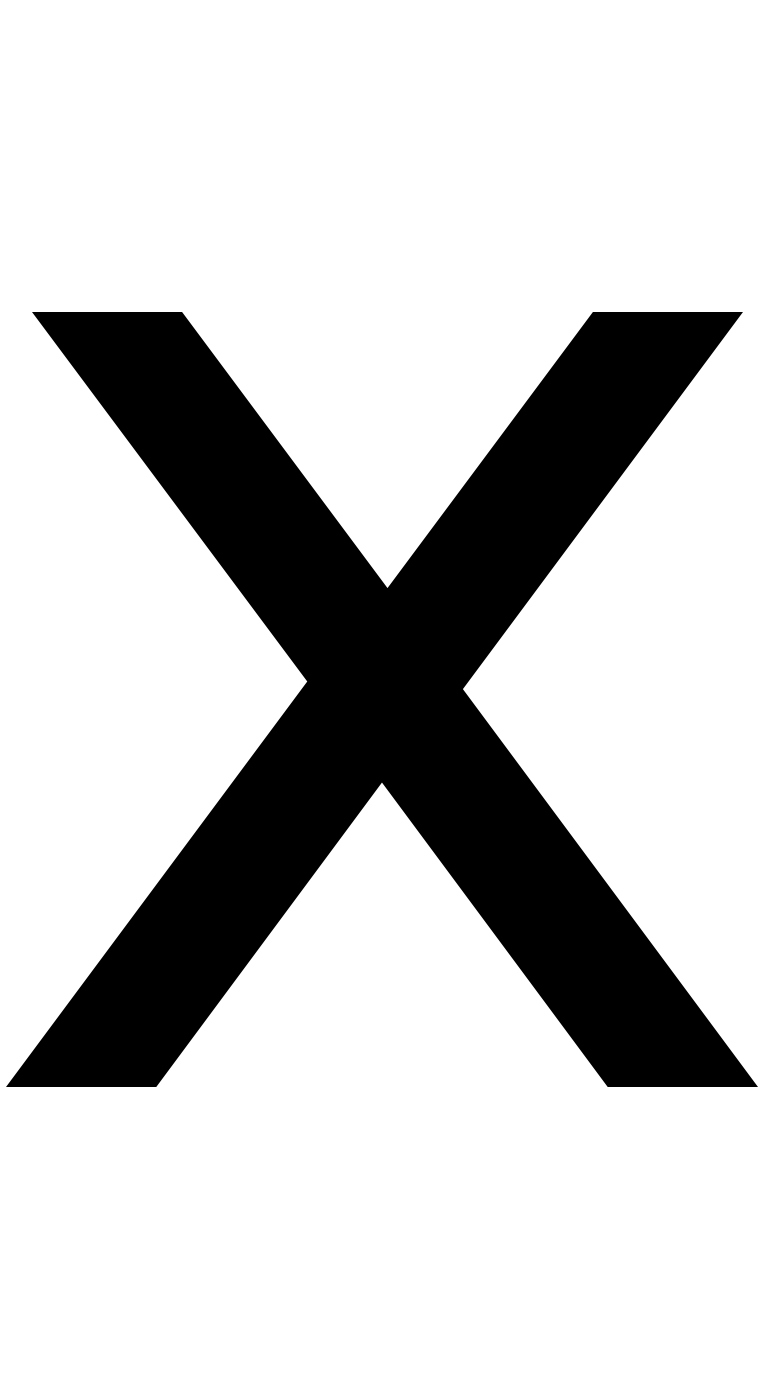 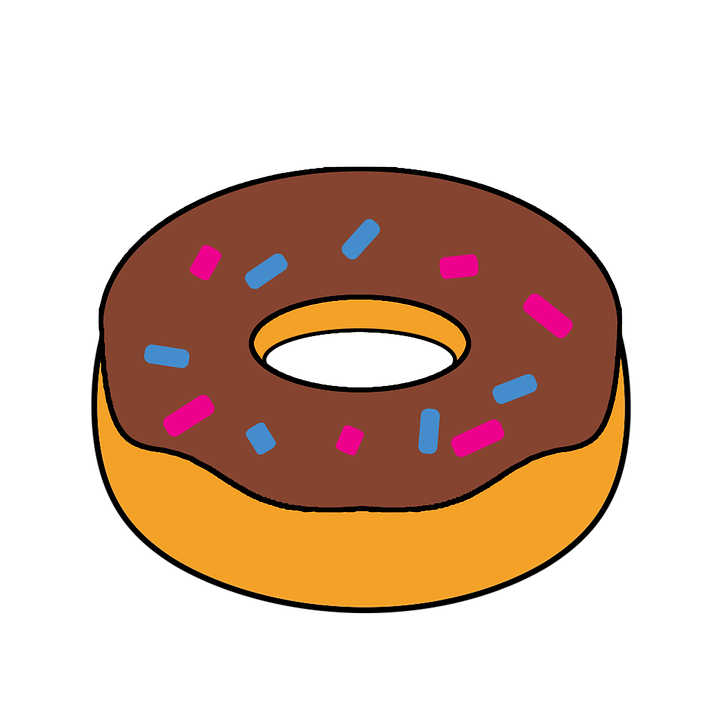 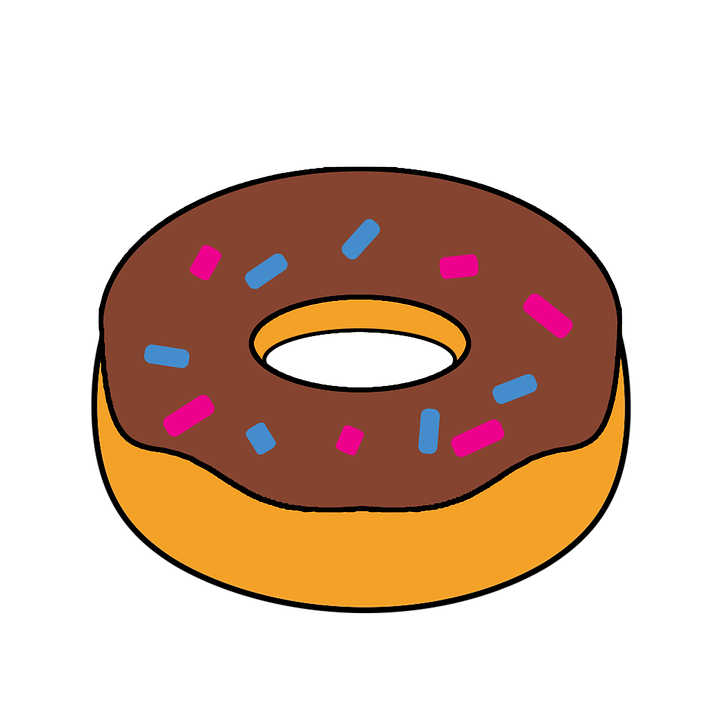 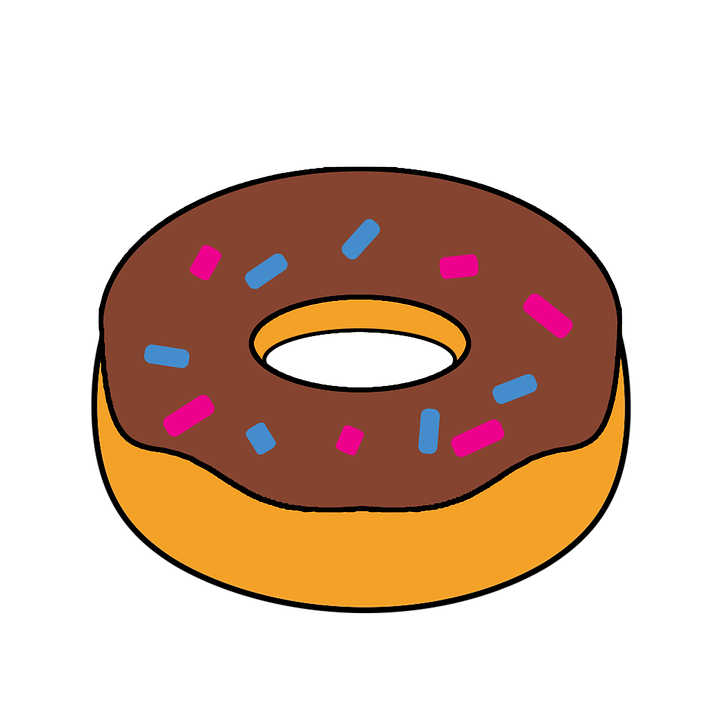 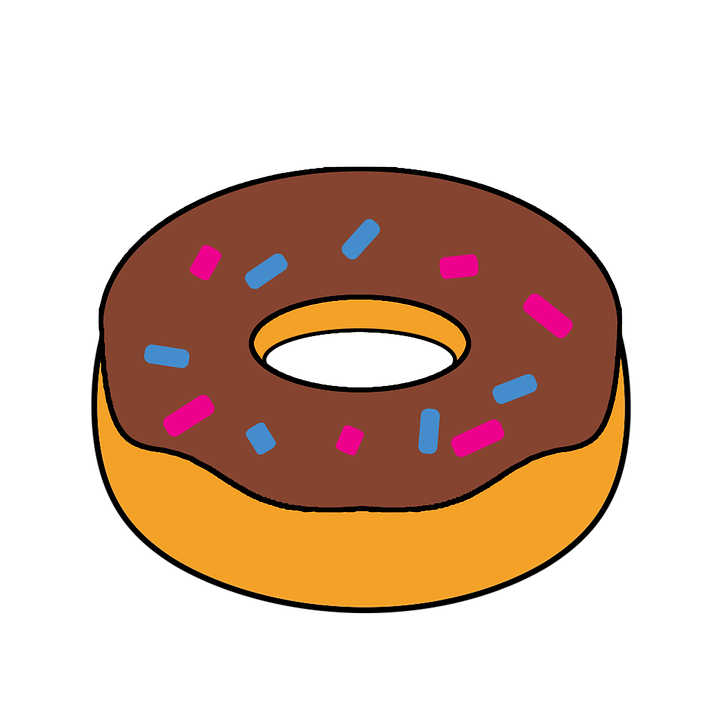 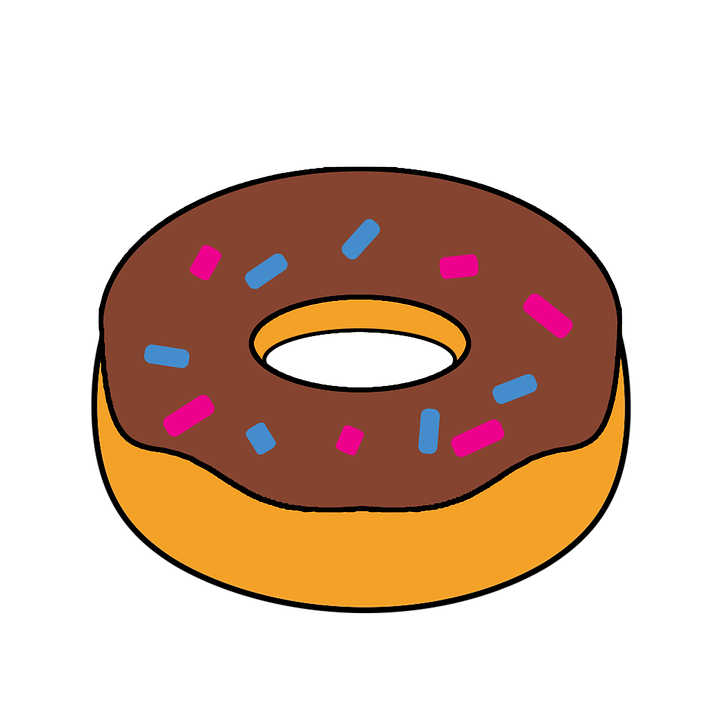 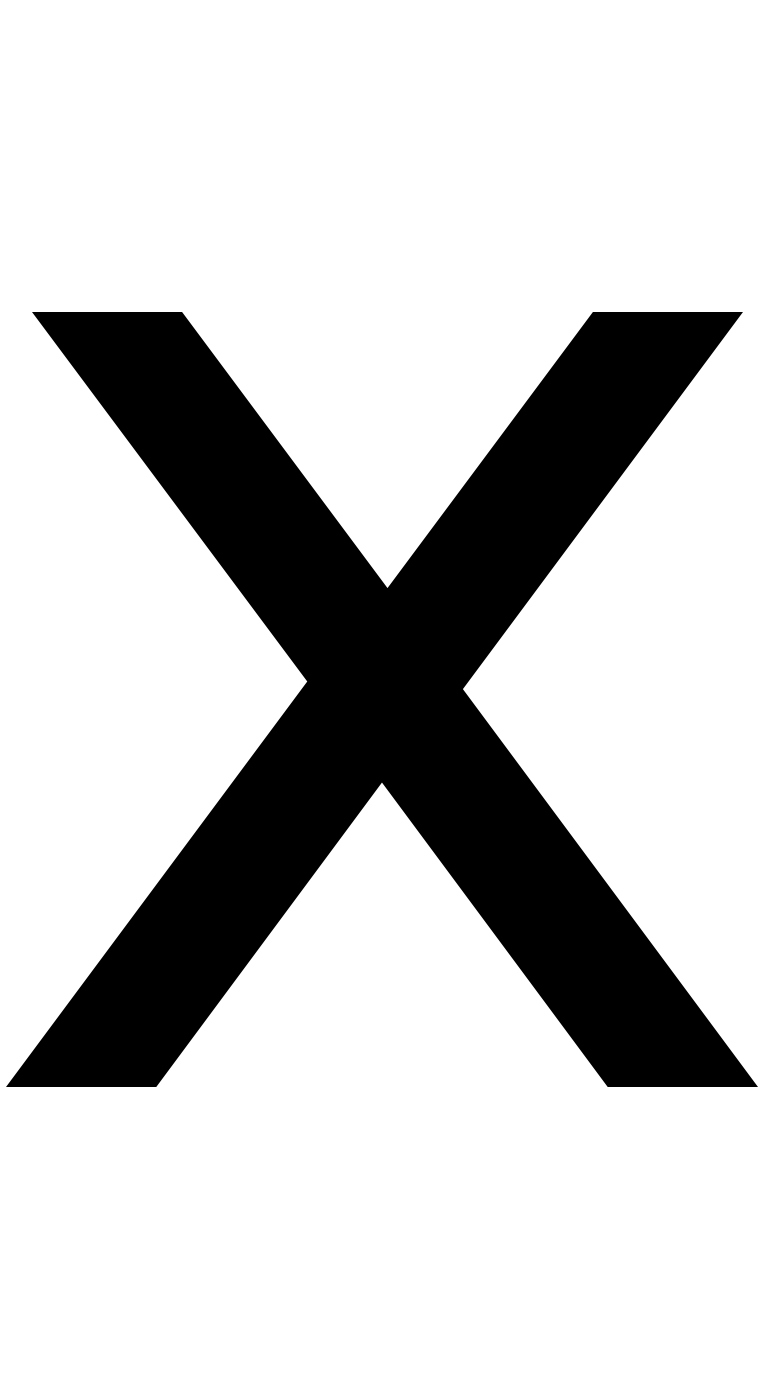 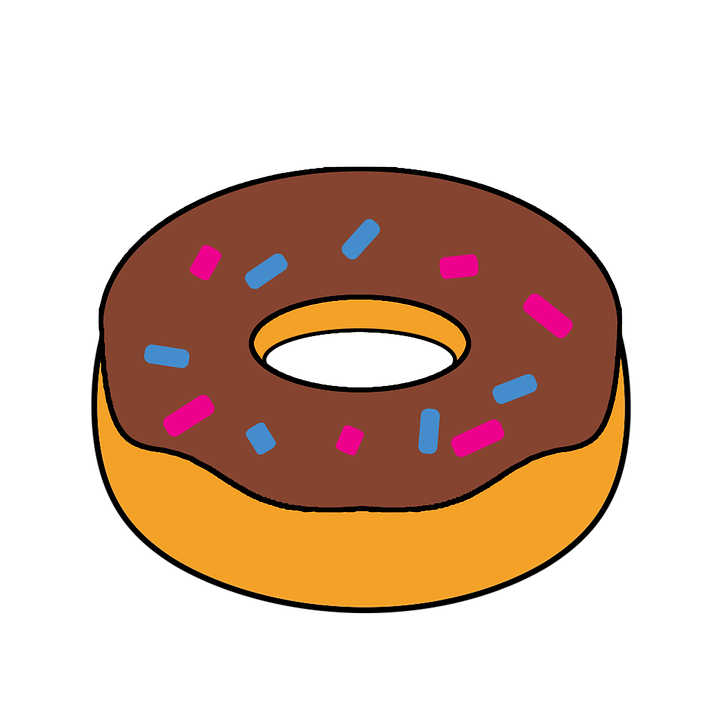 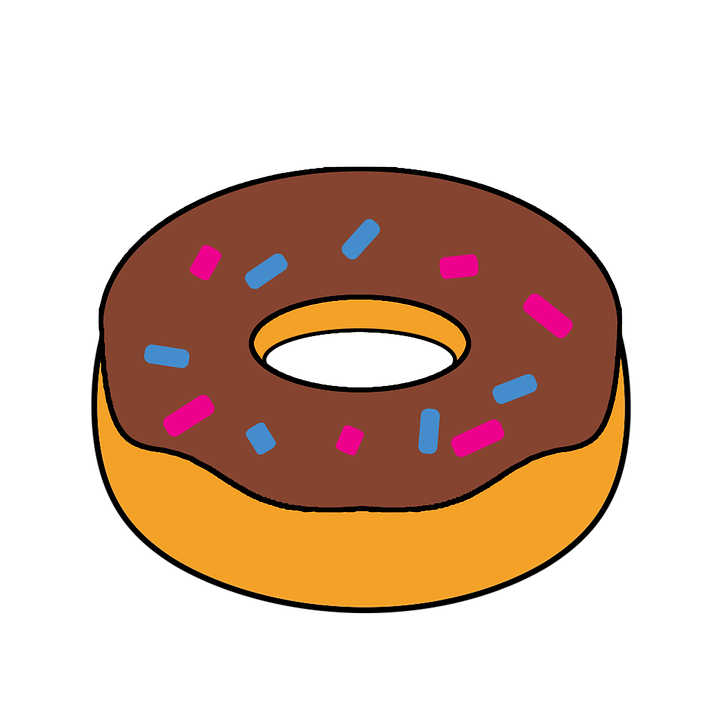 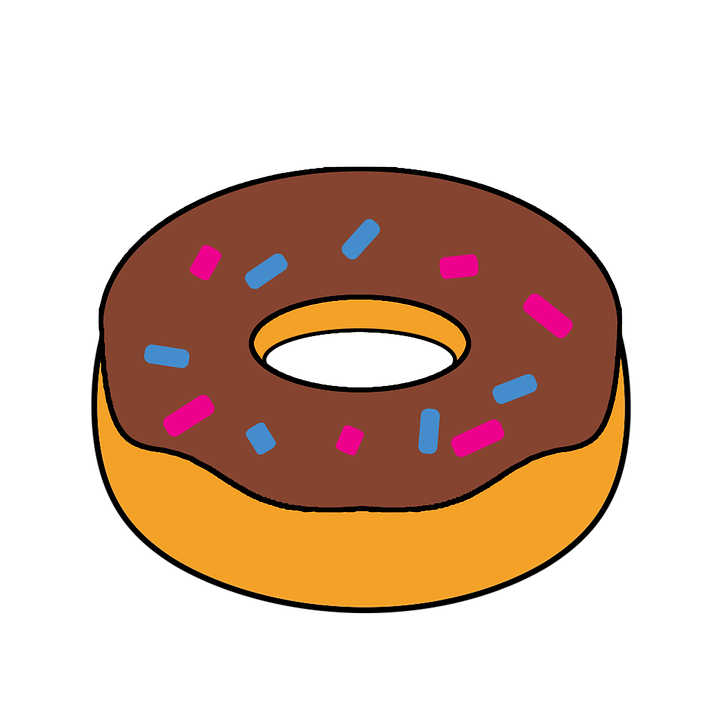 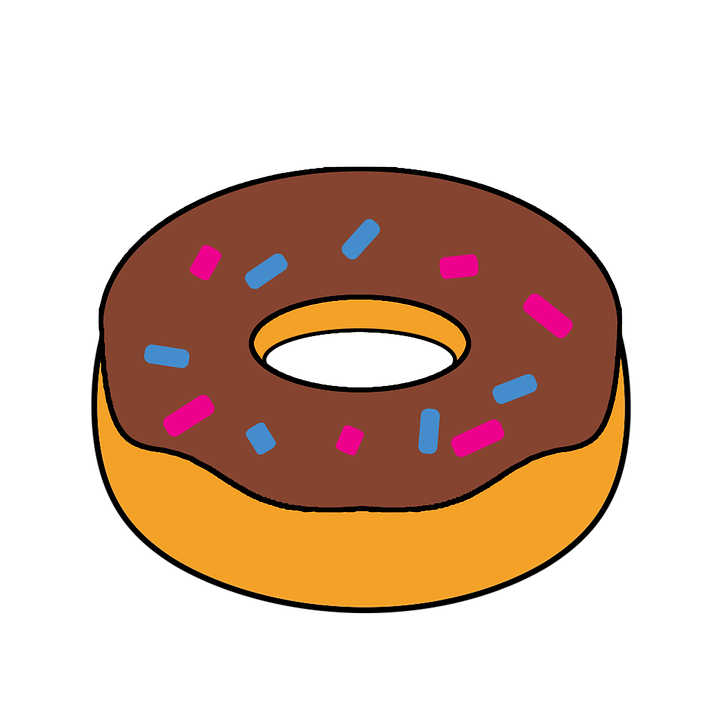 9 – 6 = 3
La soustraction!
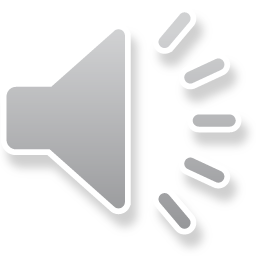 N’oublie pas!!! Dans une soustraction, le plus grand nombre va toujours au début!


           6 – 3 = ___
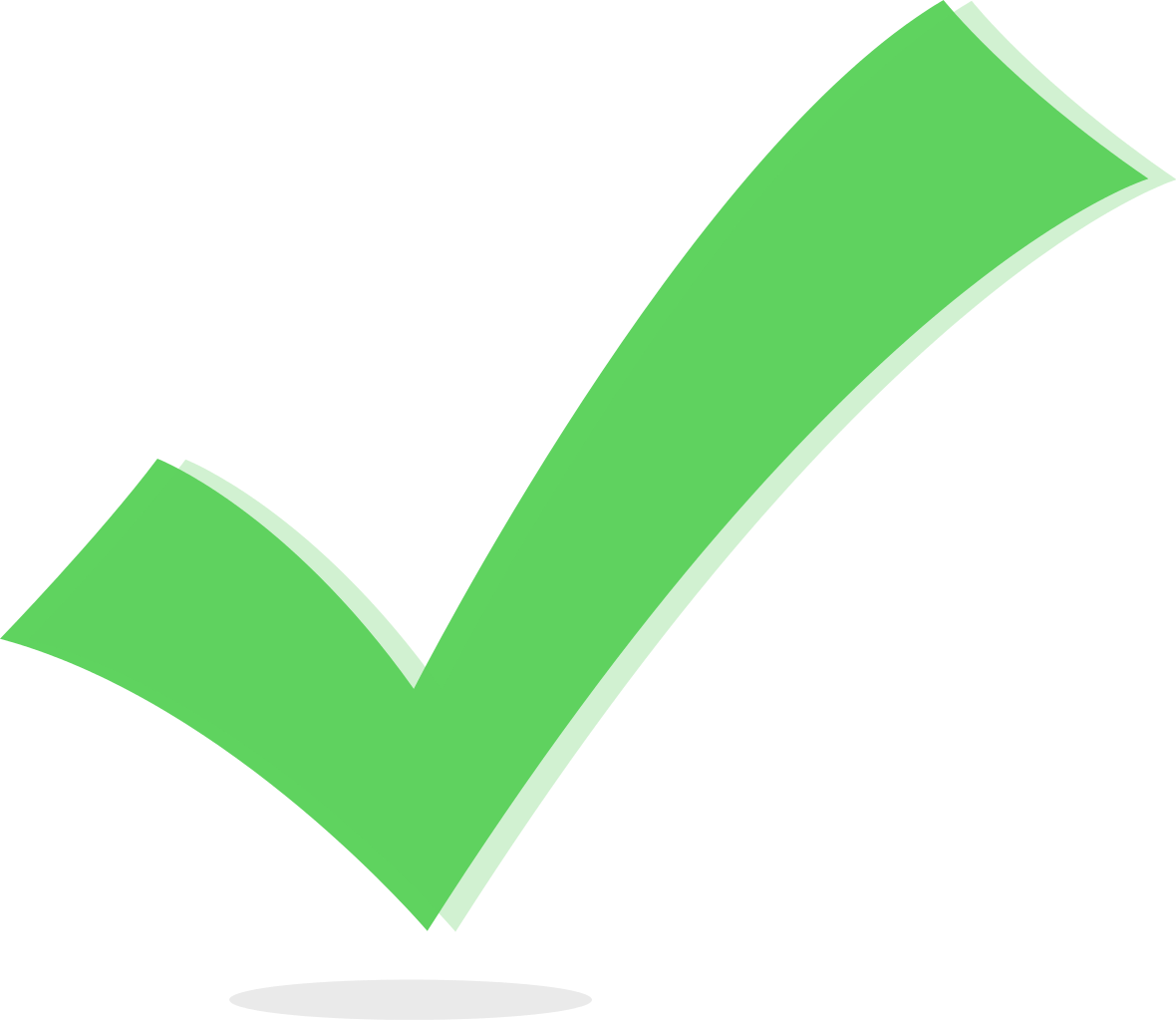 6 est le plus grand nombre
La soustraction!
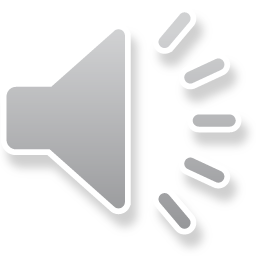 Oh non! Certaines équations n’ont pas le plus grand nombre au début!


15 – 3 = ___						11 – 18 = ___

  7 – 9 = ___						 8 – 3 = ___
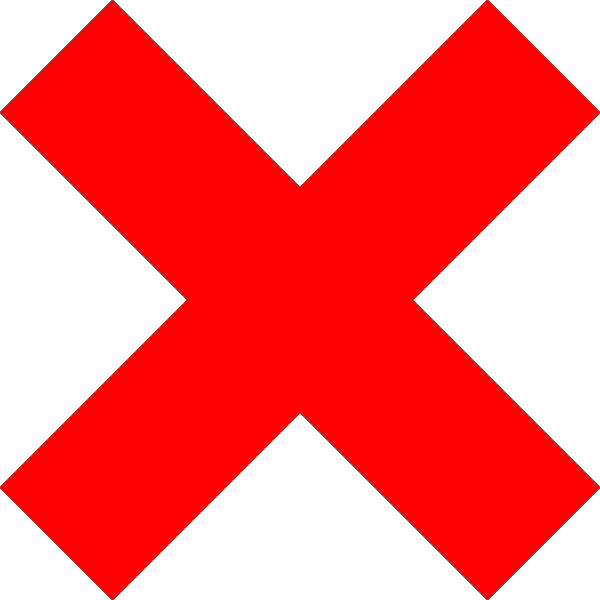 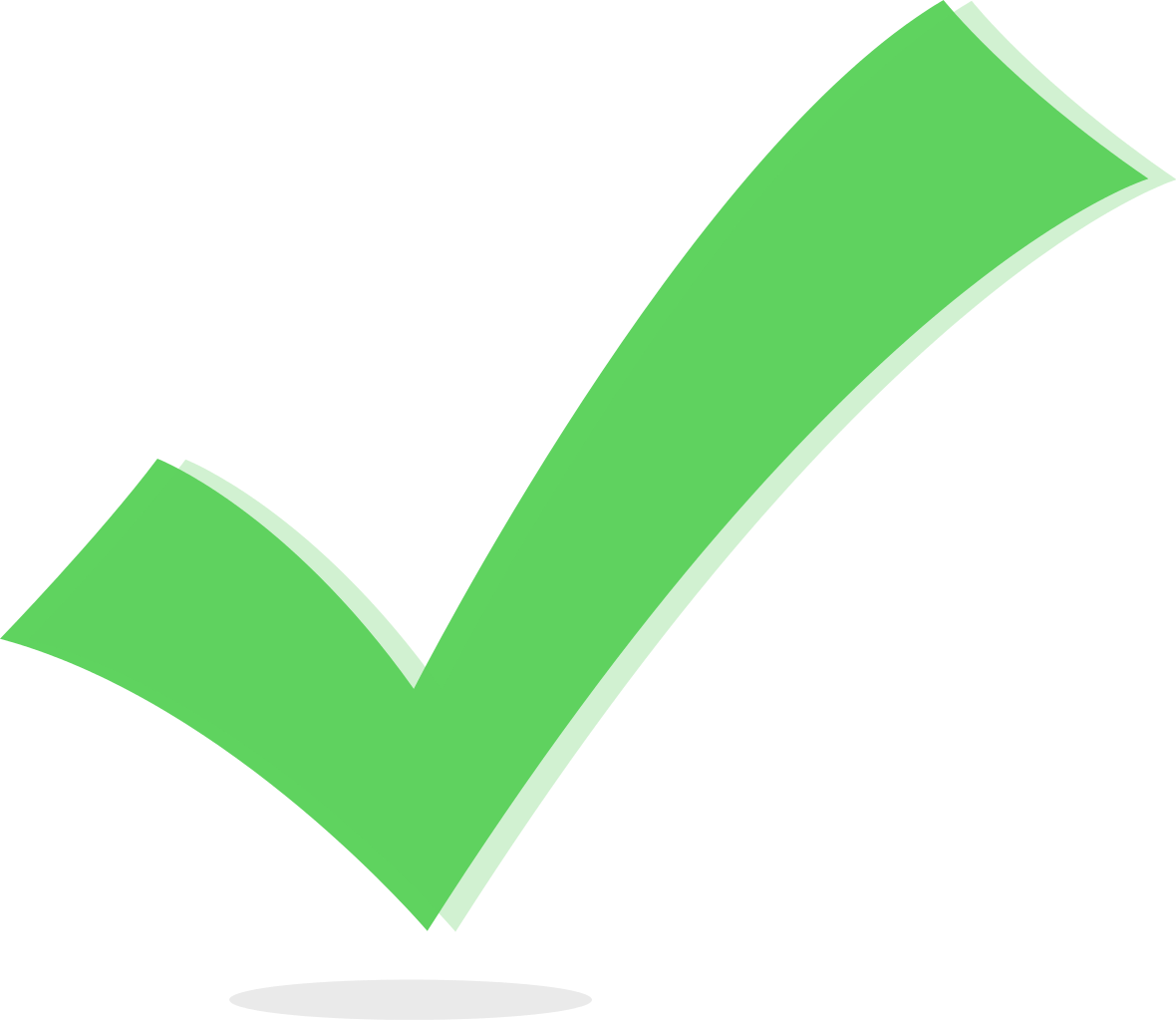 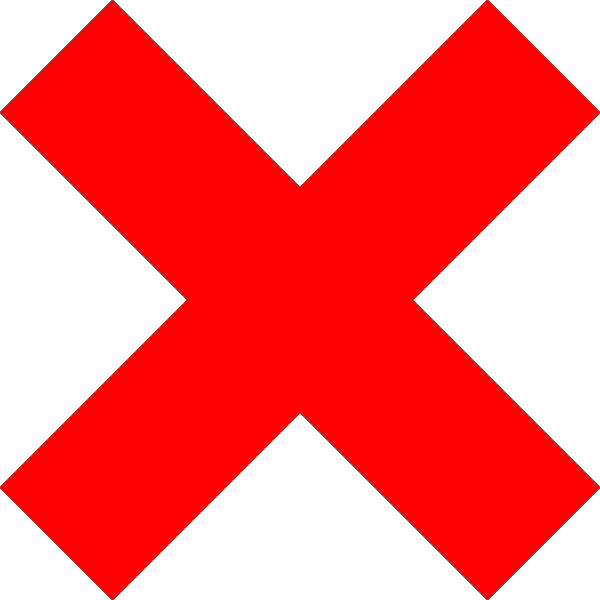 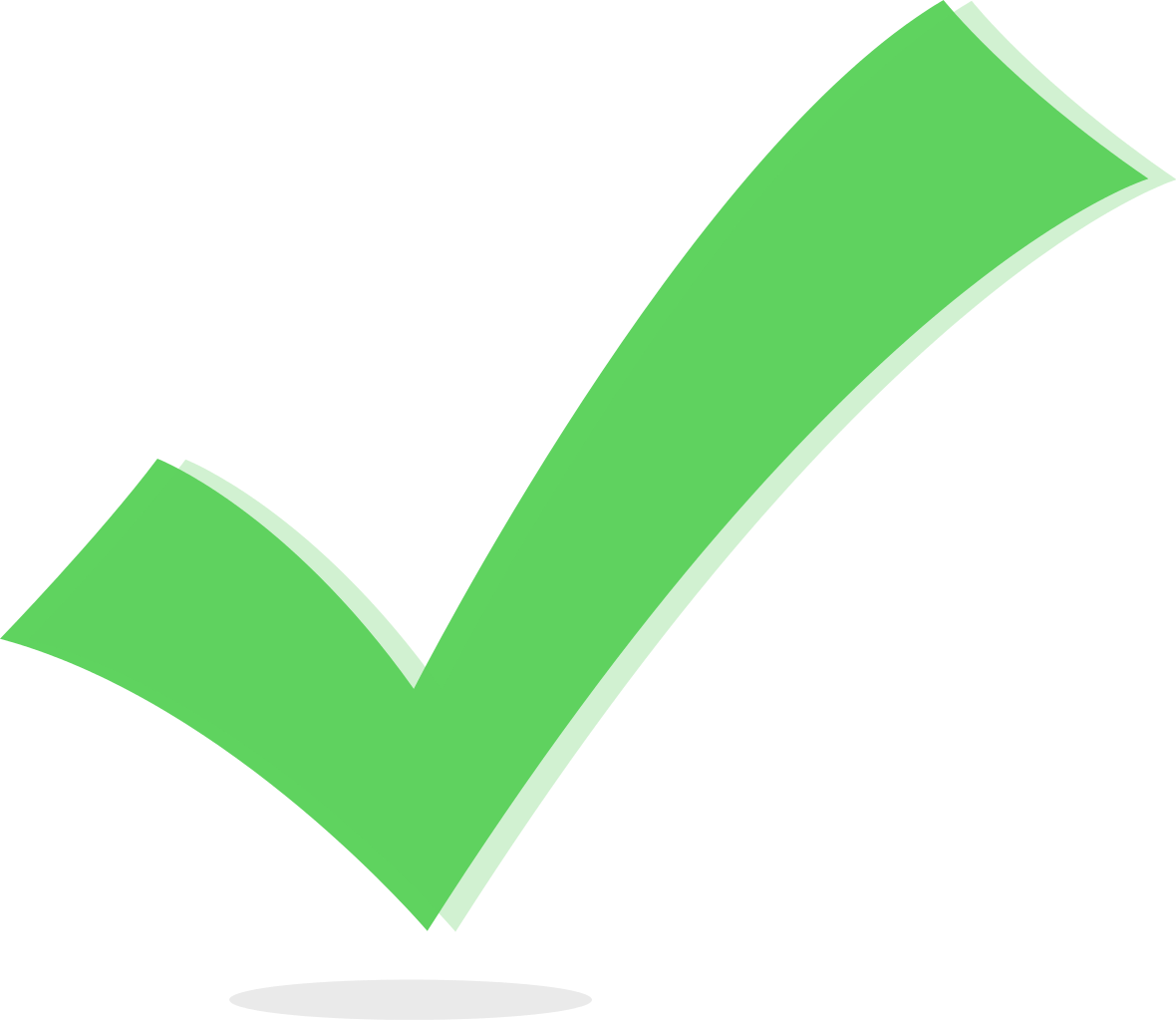 La soustraction!
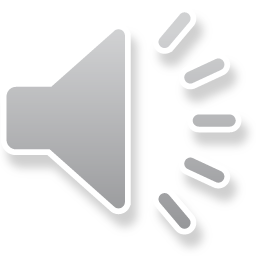 Peux-tu trouver les équations qui n’ont pas le plus grand nombre au début?

 7 – 3 = ___						 4 – 10 = ___

 9 – 8 = ___						 18 – 8 = ___

6 – 12 = ___						 13 – 14 = ___
La soustraction!
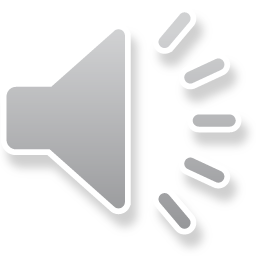 Voici les réponses! Avez-vous trouvé la même chose?

 7 – 3 = ___						 4 – 10 = ___

 9 – 8 = ___						 18 – 8 = ___

6 – 12 = ___						 13 – 14 =___
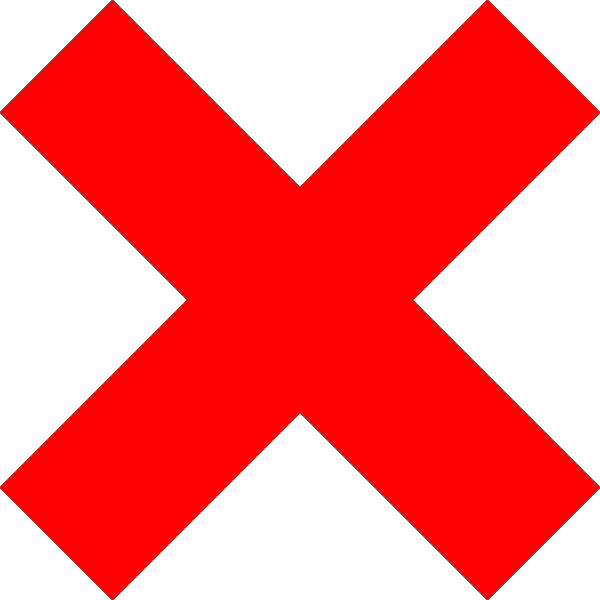 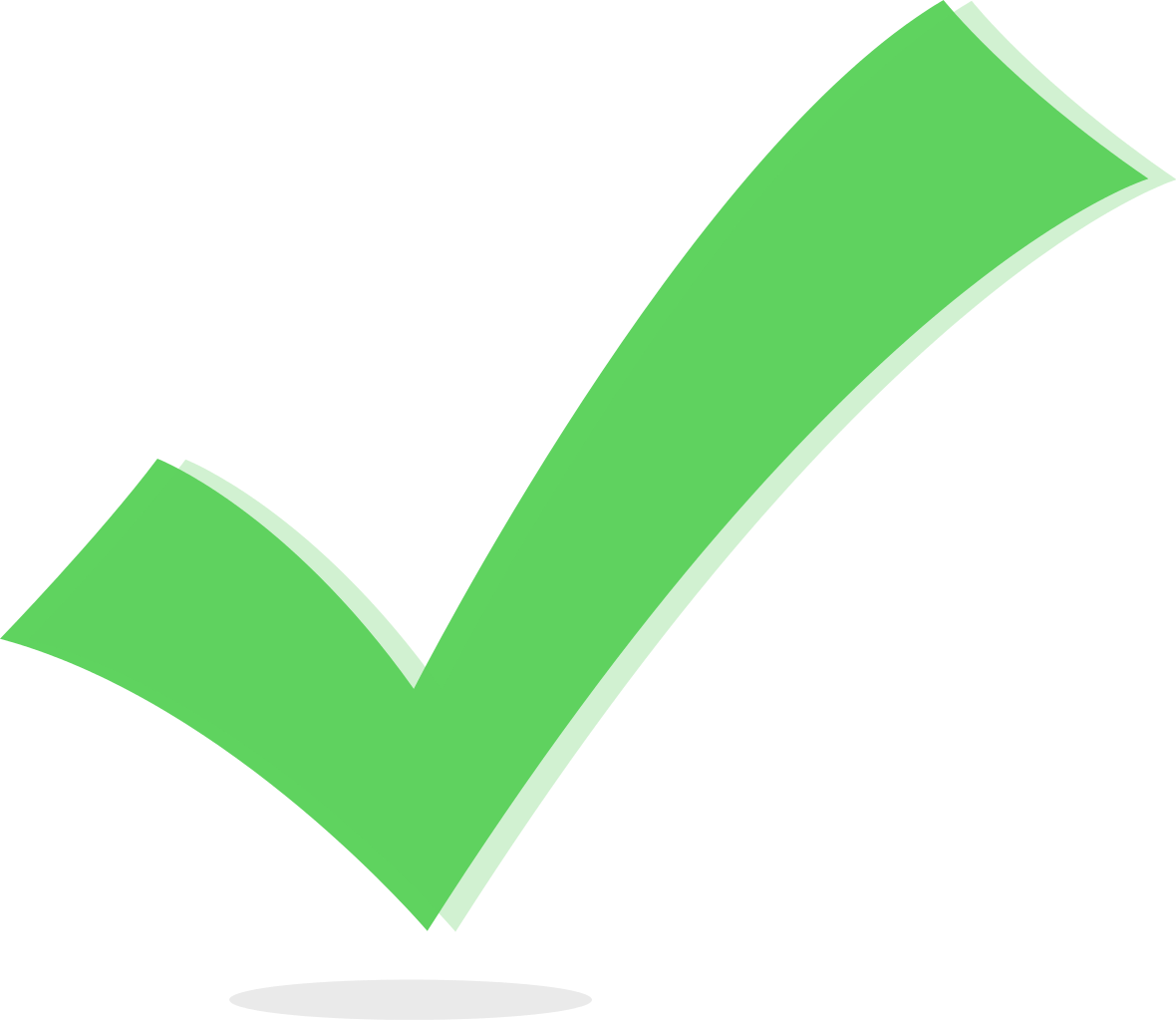 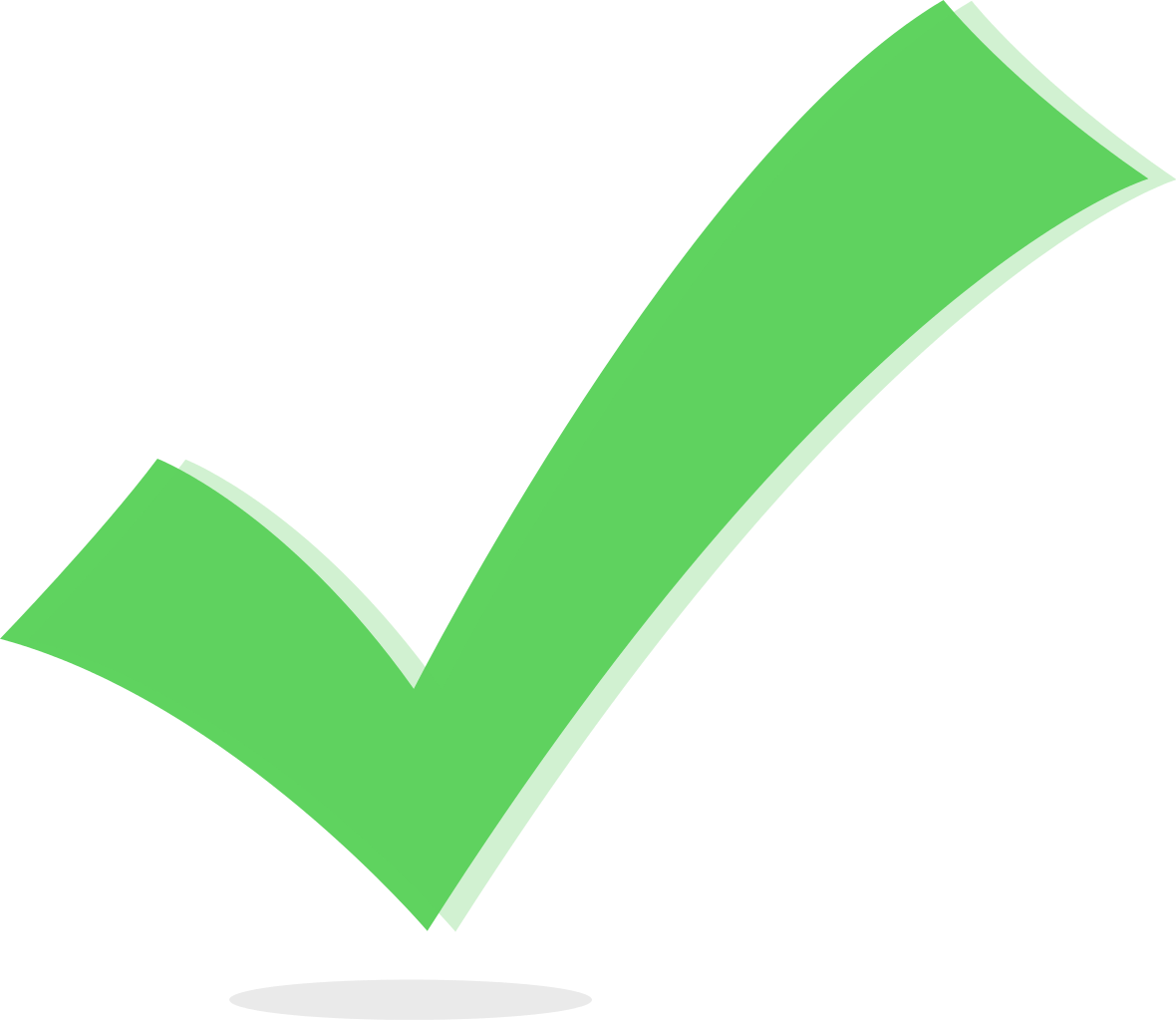 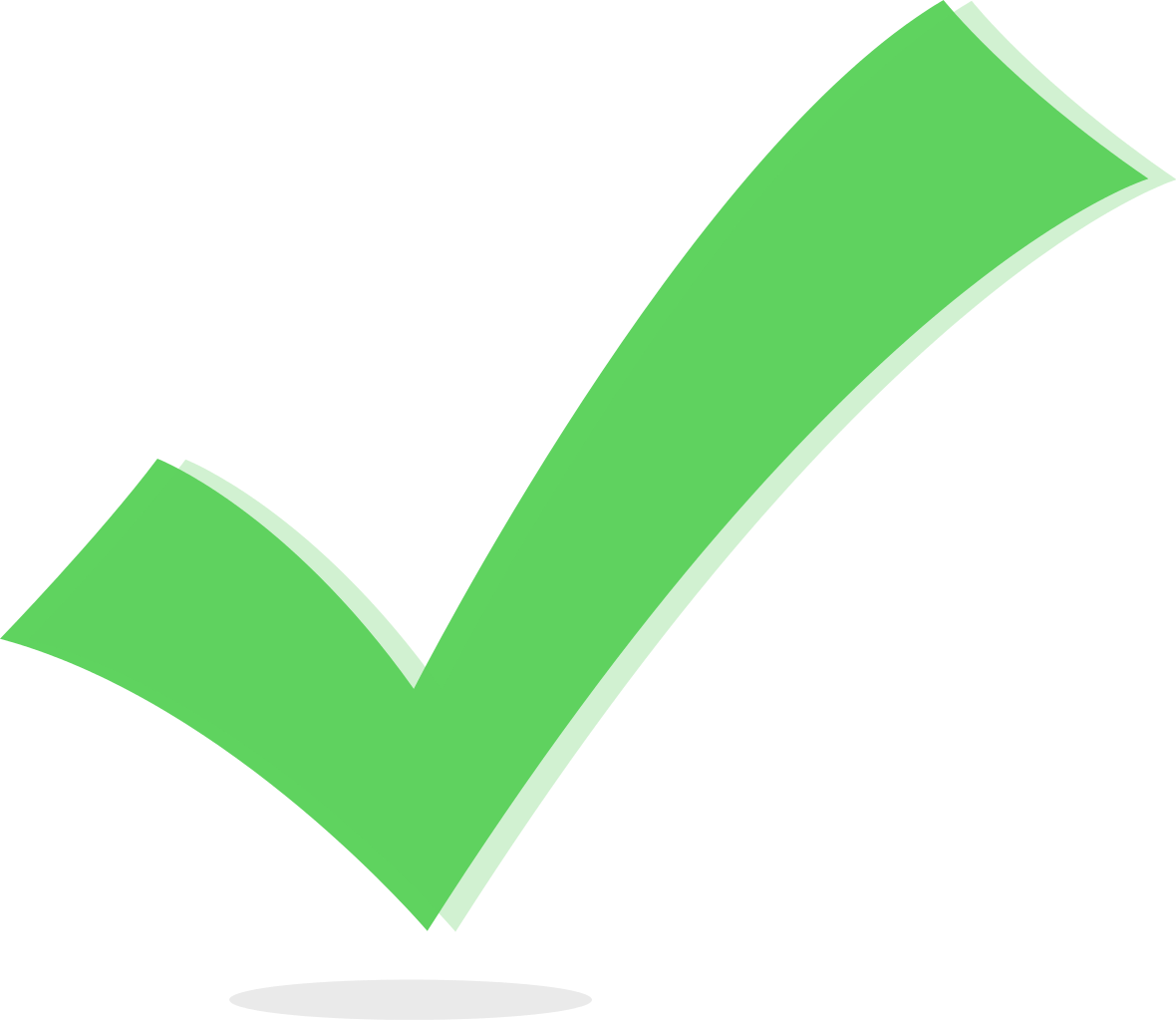 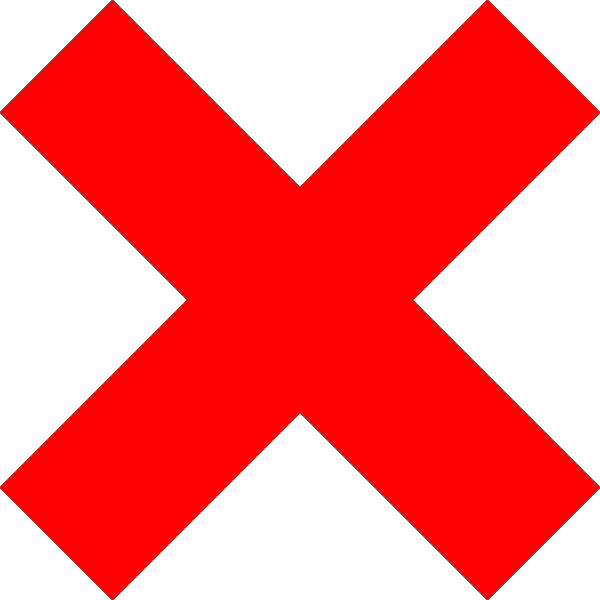 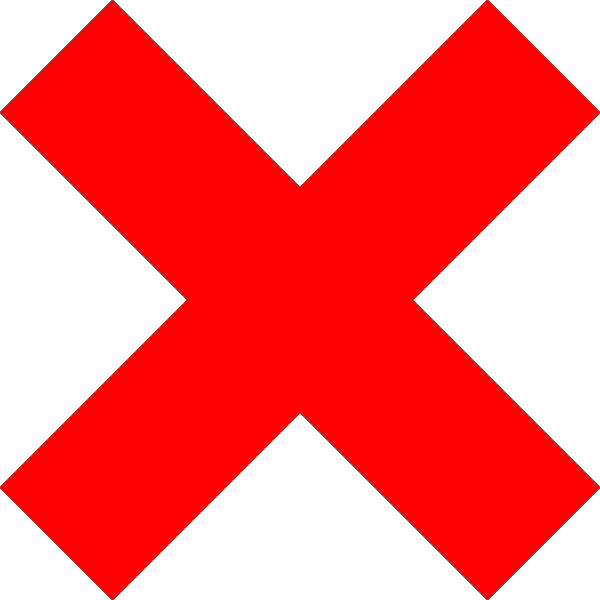 La soustraction!
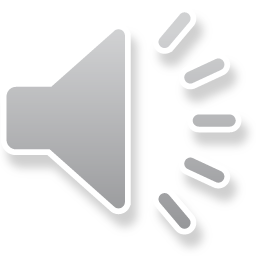 J’utilise mes stratégies d’addition pour résoudre les problèmes de soustractions!


								7 – 4 = ___
			
				Pense:  4 + __ = 7
La soustraction!
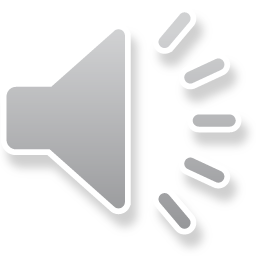 Je sais que:  4 + 3 = 7

Alors maintenant je sais que: 
								7 – 4 = 3
Centre boni – Calculs mentaux!
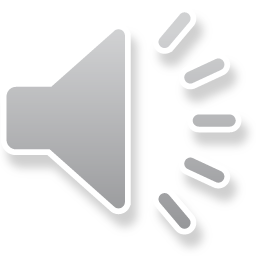 Madame a mis quatre vidéos en dessous de ce PowerPoint de mathématiques sur notre site web. Sur les vidéos, vous pouvez pratiquer des cartes de soustractions avec moi. Chaque jour, essaye de regarder un des vidéos et pratiquer vos calculs mentaux (essaye de trouver les réponses des soustractions dans ta tête). Vous pouvez regarder le même vidéo plusieurs fois!
Centre 1 – Un pictogramme
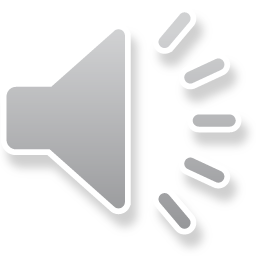 Vous allez faire un pictogramme du début, à la fin, toute seule!

Étape 1: Pense à une question.

Des idées:
1. Poser une question.
2. Faire des observations.
3. Pense à tes expériences.
Centre 1 – Un pictogramme
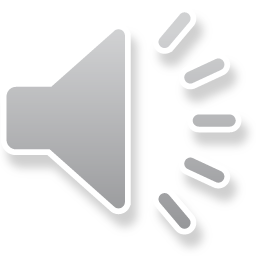 Exemples de questions:

1. Quel est votre _________ préféré?
2. Combien d’objets dans ma cuisine sont rouge, bleu, vert et jaune?
3. Cette semaine, combien de légumes, de fruits et de la viandes est-ce que j’ai mangés?
Centre 1 – Un pictogramme
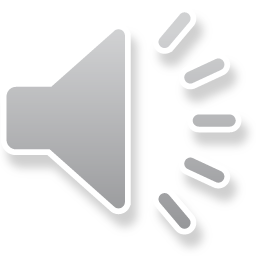 Étape 2: Ramasse vos données (cherche votre information). Compte, utilise des      ou des    .

Étape 3: Dessine ton pictogramme. Ça peut être horizontal ou vertical.
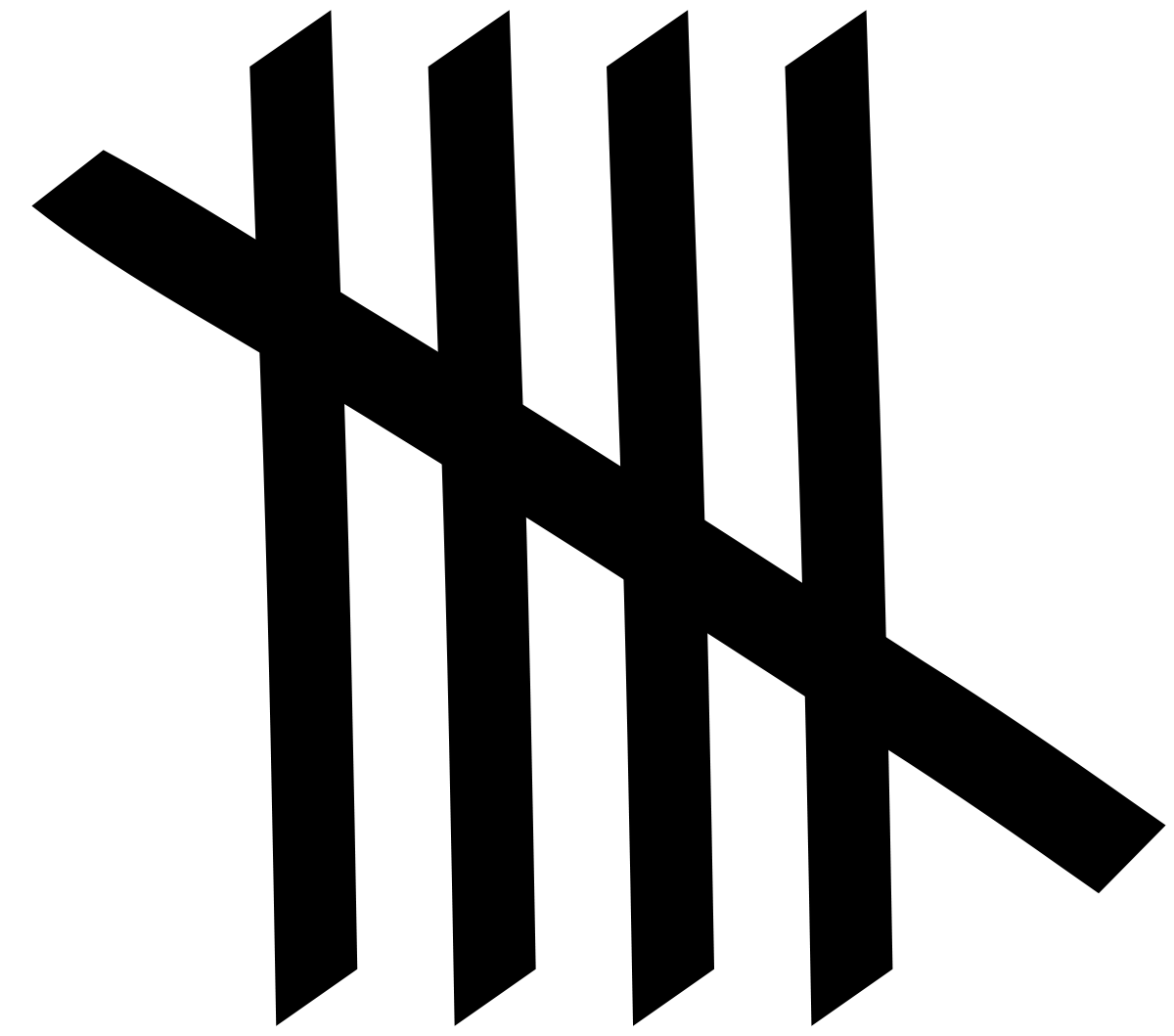 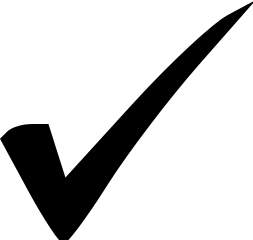 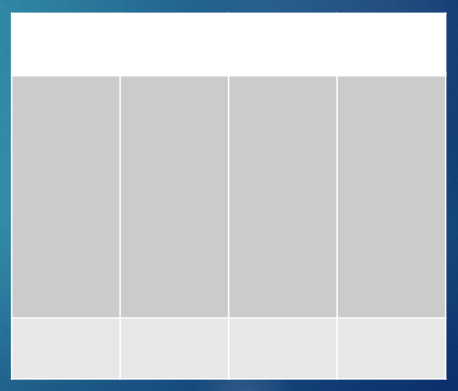 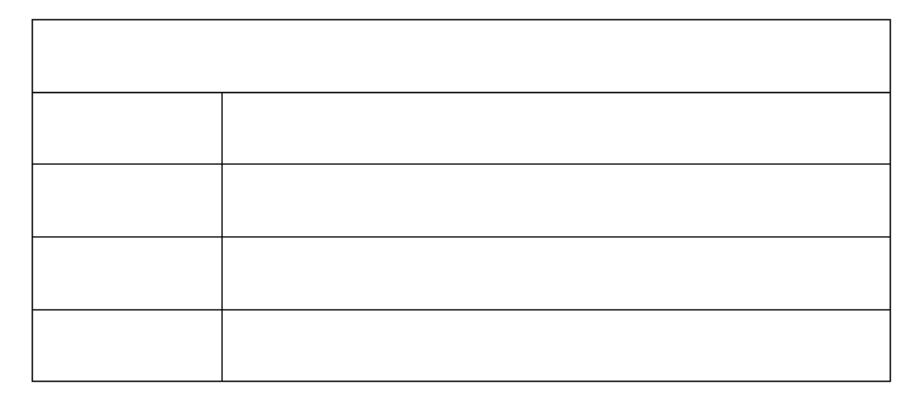 vertical
horizontal
Centre 1 – Un pictogramme
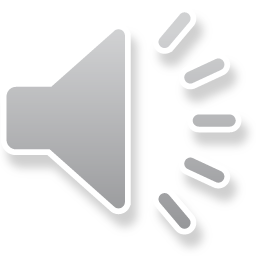 Étape 4: N’oublie pas un titre, tes options, et de penser a un dessin pour représenter tes données.
un titre
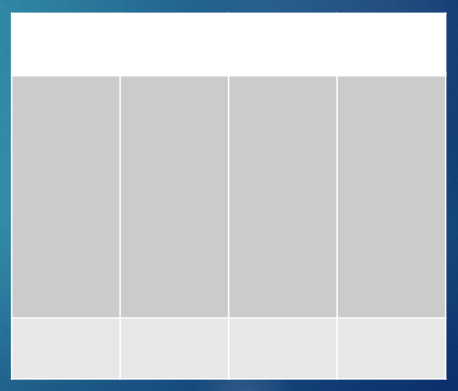 un titre
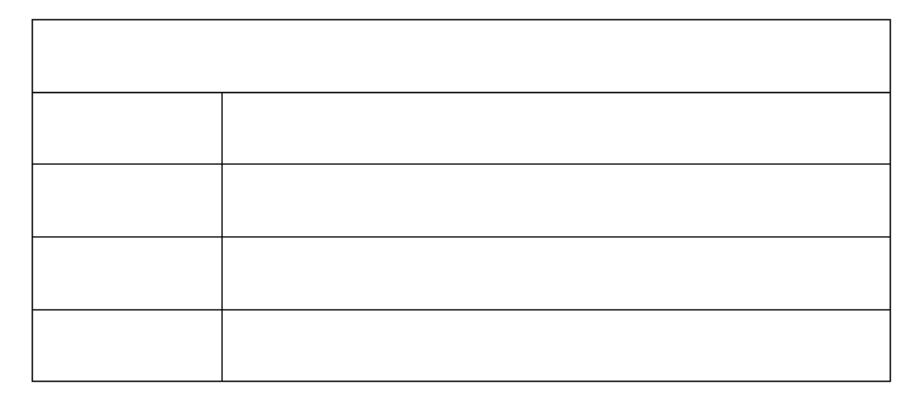 un dessin
des options
un dessin
des options
Centre 1 – Un pictogramme
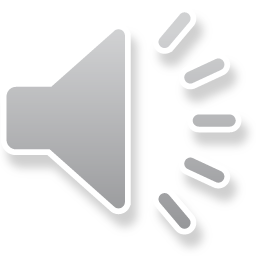 Étape 5: Qu’est ce que vous pouvez me dire à propos de votre pictogramme? 

Exemple:

Quelles options est le plus populaire?
Lequel est le moins populaire?
Combien y a-t-il de plus ou moins d’une option qu’un autre?
Centre 2 – Combien d’équations?
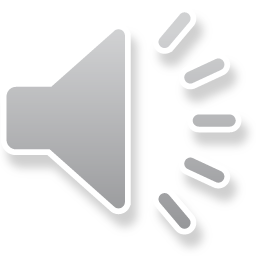 Toi et ton partenaire choisis un nombre entre 1 – 100. Vous avez deux minutes a écrire toutes les équations que tu peux qui donne votre nombre comme réponse. À la fin des deux minutes, compare tes équations à celles de ton partenaire. Si vous avez la même équation que ton partenaire, ça ne compte pas. La personne avec le plus d’équations à la fin, gagne!
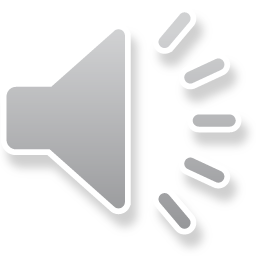 Centre 2 – Combien d’équations?
Voici un exemple:  On a choisi le nombre: 25
Mme. Gamble

24 + 1 = 25				21 + 4 = 25

10 + 10 + 5 = 25		30 – 5 = 25

26 – 1 = 25				50 – 25 = 25

100 – 75 = 25			20 + 2 + 3 = 25
5
Mme. Chopin

26 – 1 = 25				24 + 1 = 25

27 – 2 = 25				23 + 2 = 25

30 – 5 = 25				35 – 10 = 25

5 + 5 + 5 + 5 + 5 = 25
4
Centre 3 - La soustraction!
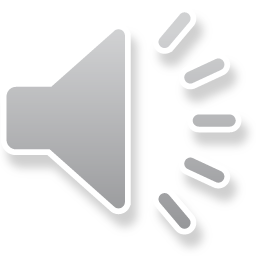 Complète les soustractions suivantes mentalement (dans ta tête). Écris les réponses sur un morceau de papier. Les réponses sont sur la page suivante.

1.  9 – 2 =				4.  11 – 3 =			7.  16 – 8 =  				
2.  7 – 5 =				5.  13 – 6 = 			8.  15 – 4 =      

3.  10 – 6 =			6.  12 – 10 =			9.  19 – 7 =
Centre 3 - La soustraction!
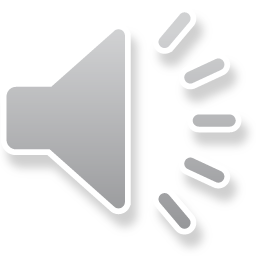 Comparer les réponses que vous avez trouvées, aux réponses ici. Si vous avez des erreurs, corrige-les.


1.  9 – 2 =	7			4.  11 – 3 = 8		7.  16 – 8 = 8 				
2.  7 – 5 =	2			5.  13 – 6 = 7		8.  15 – 4 = 11     

3.  10 – 6 = 4		6.  12 – 10 =	2		9.  19 – 7 = 12
Centre 3 - La soustraction!
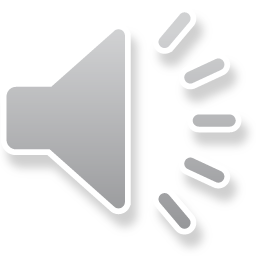 Défi: Complète les soustractions suivantes mentalement (dans ta tête). MAIS….il y a des erreurs!!!! (des fois le plus grand nombre n’est pas au début!) Écris tes réponses sur un morceau de papier. Les réponses sont sur la page suivante.

1.  3 – 9 =				4.  13 – 4 =			7.  6 – 10 =  				
2.  10 – 5 =			5.  13 – 19 = 		8.  16 – 2 =      

3.  9 – 11 =			6.  6 – 5 =				9.  2 – 5 =
Centre 3 - La soustraction!
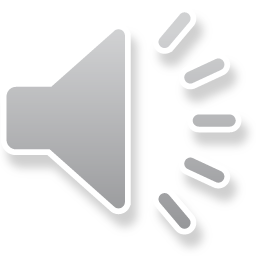 Défi: Comparer les réponses que vous avez trouvées, aux réponses ci-dessous. Avez-vous trouvé toutes les équations qui sont des erreurs? 


1.  3 – 9 =				4.  13 – 4 = 9		7.  6 – 10 =  				
2.  10 – 5 = 5		5.  13 – 19 = 		8.  16 – 2 = 14     

3.  9 – 11 =			6.  6 – 5 = 1			9.  2 – 5 =
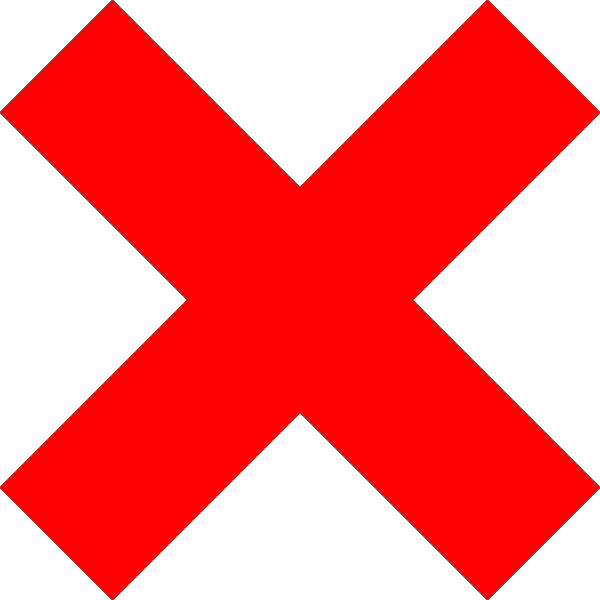 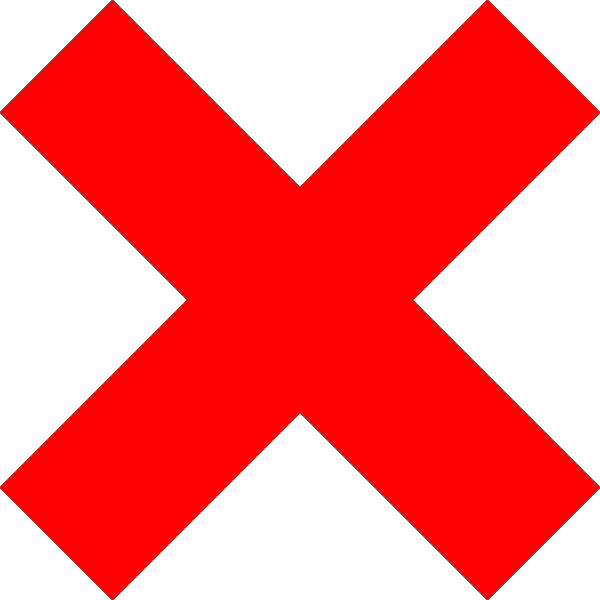 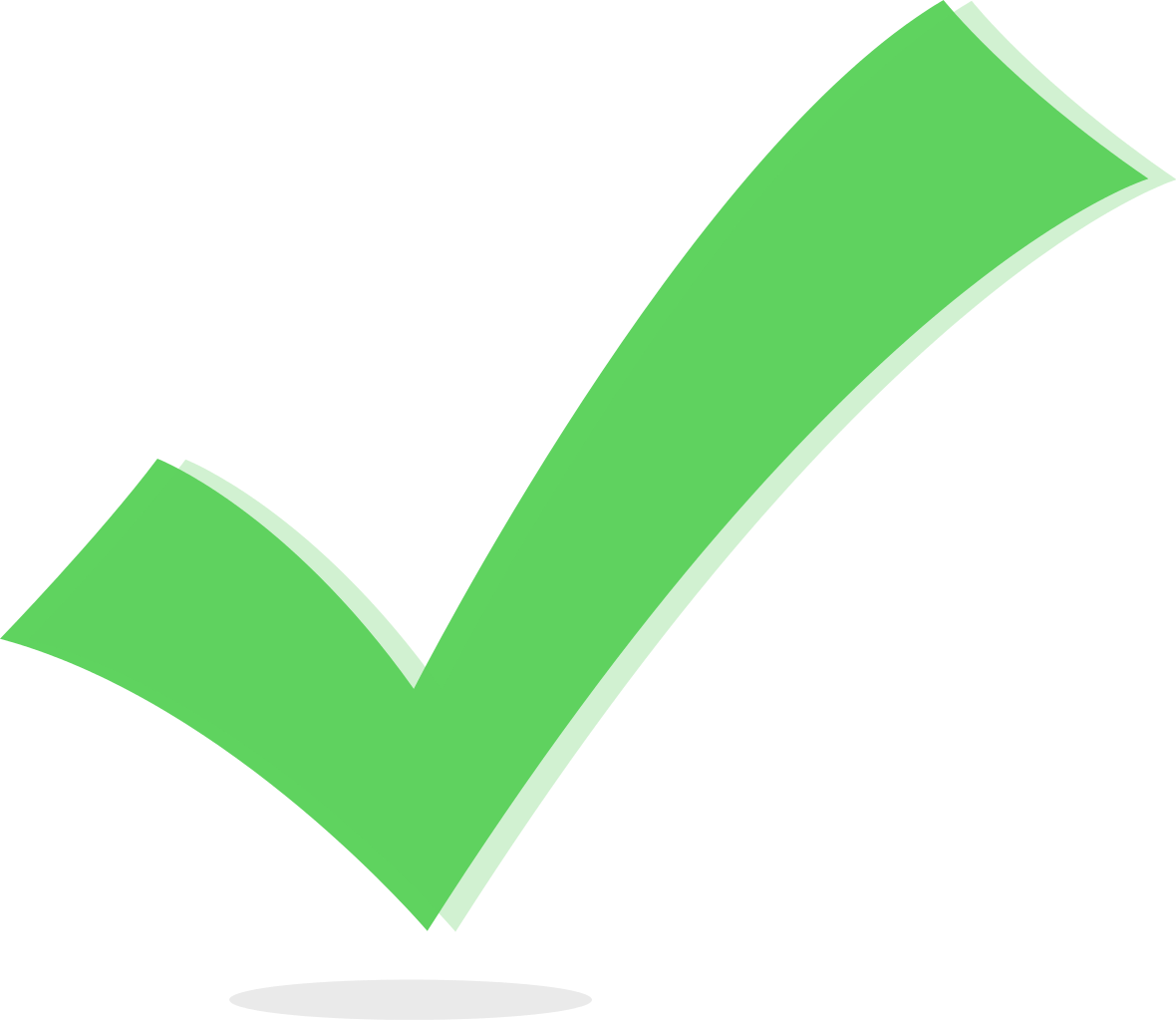 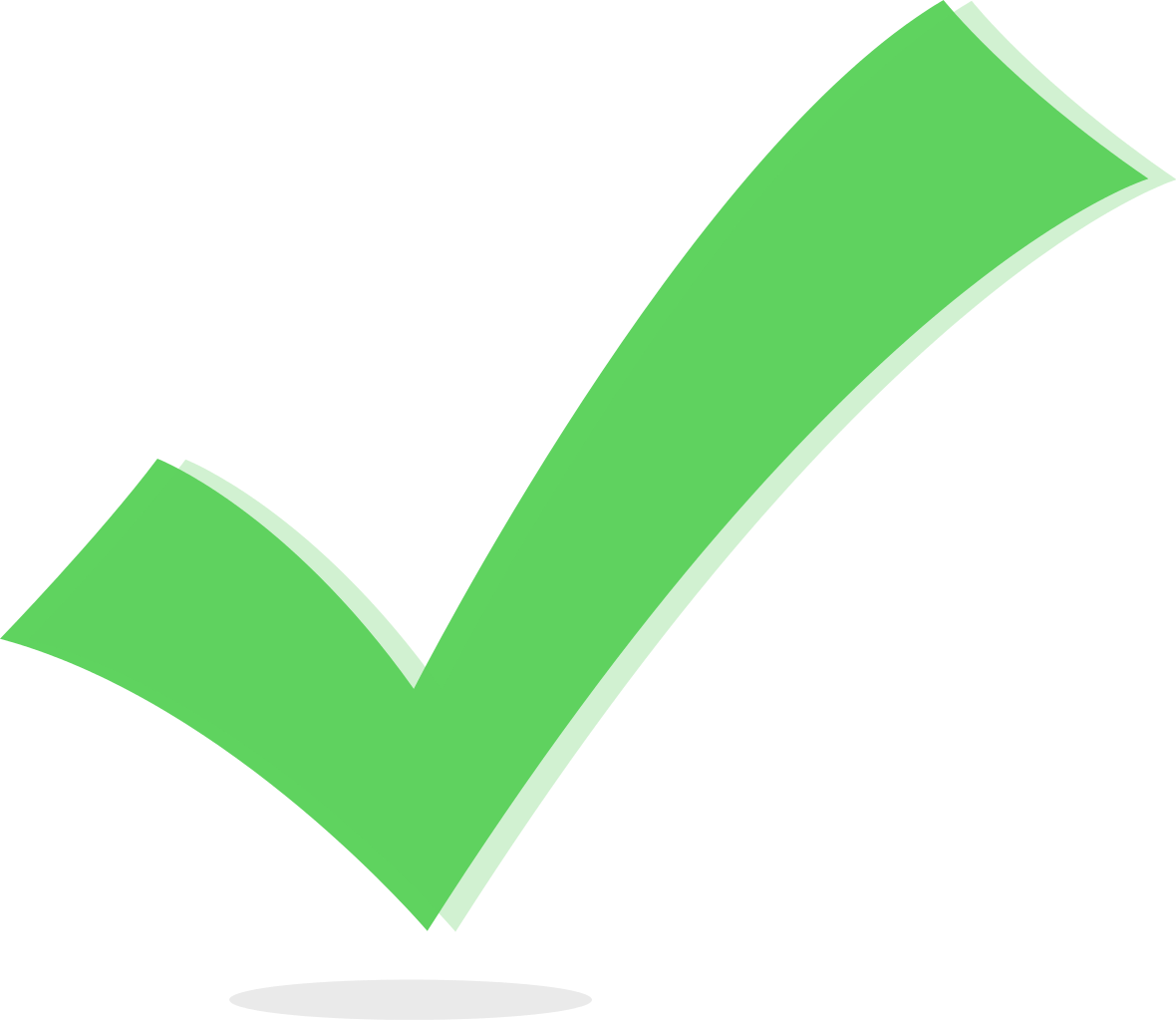 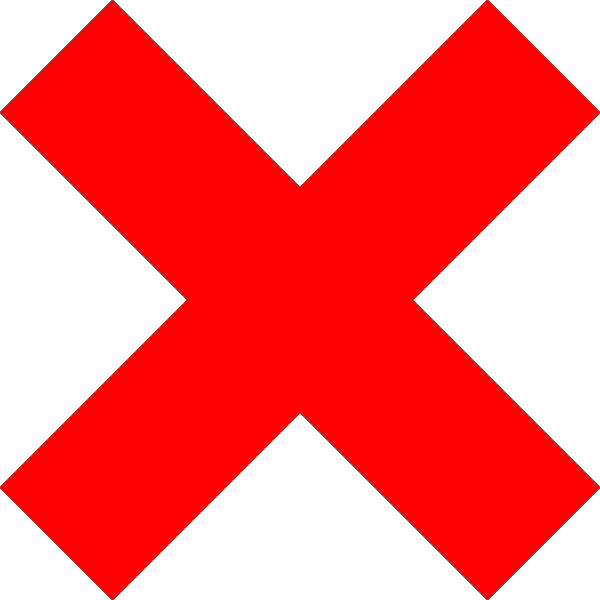 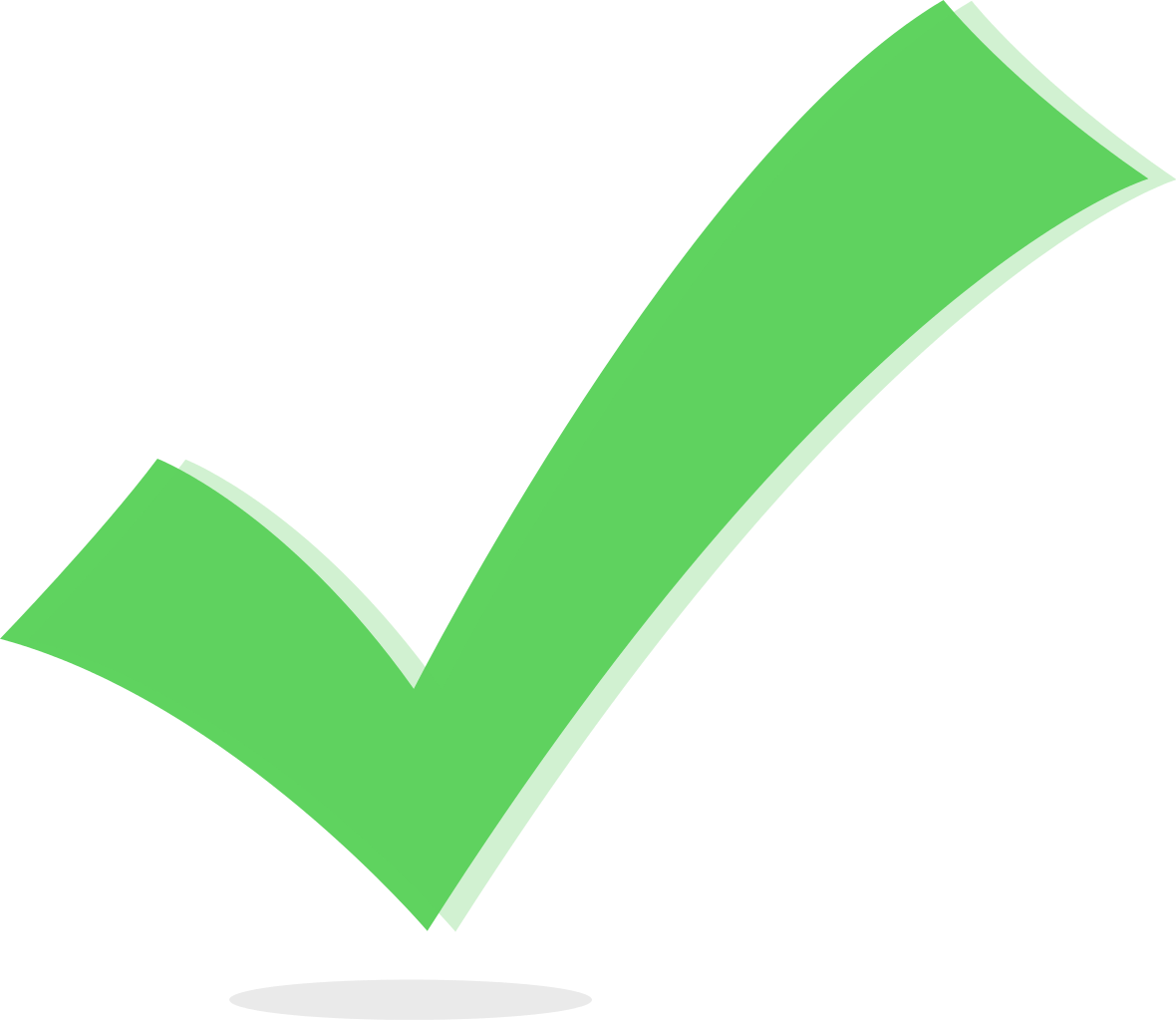 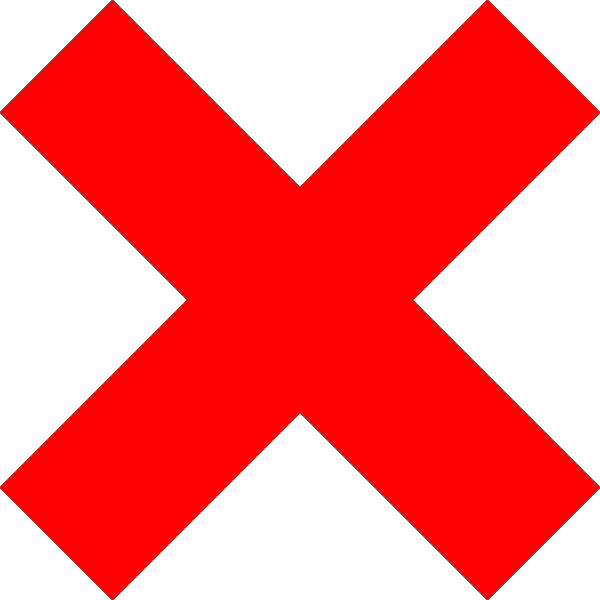 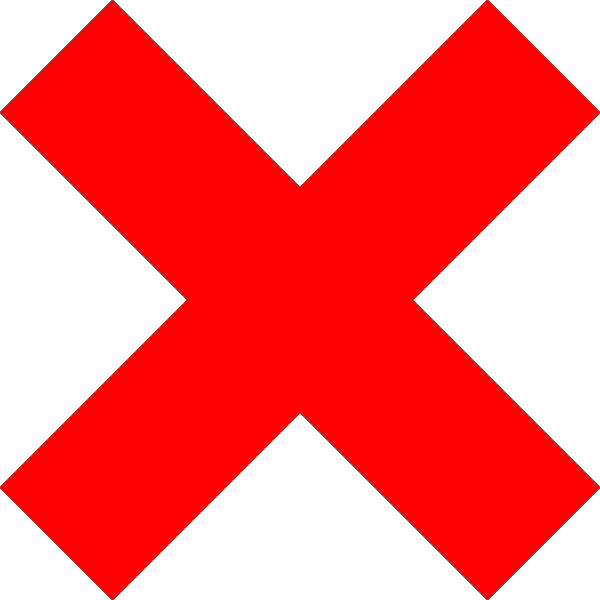 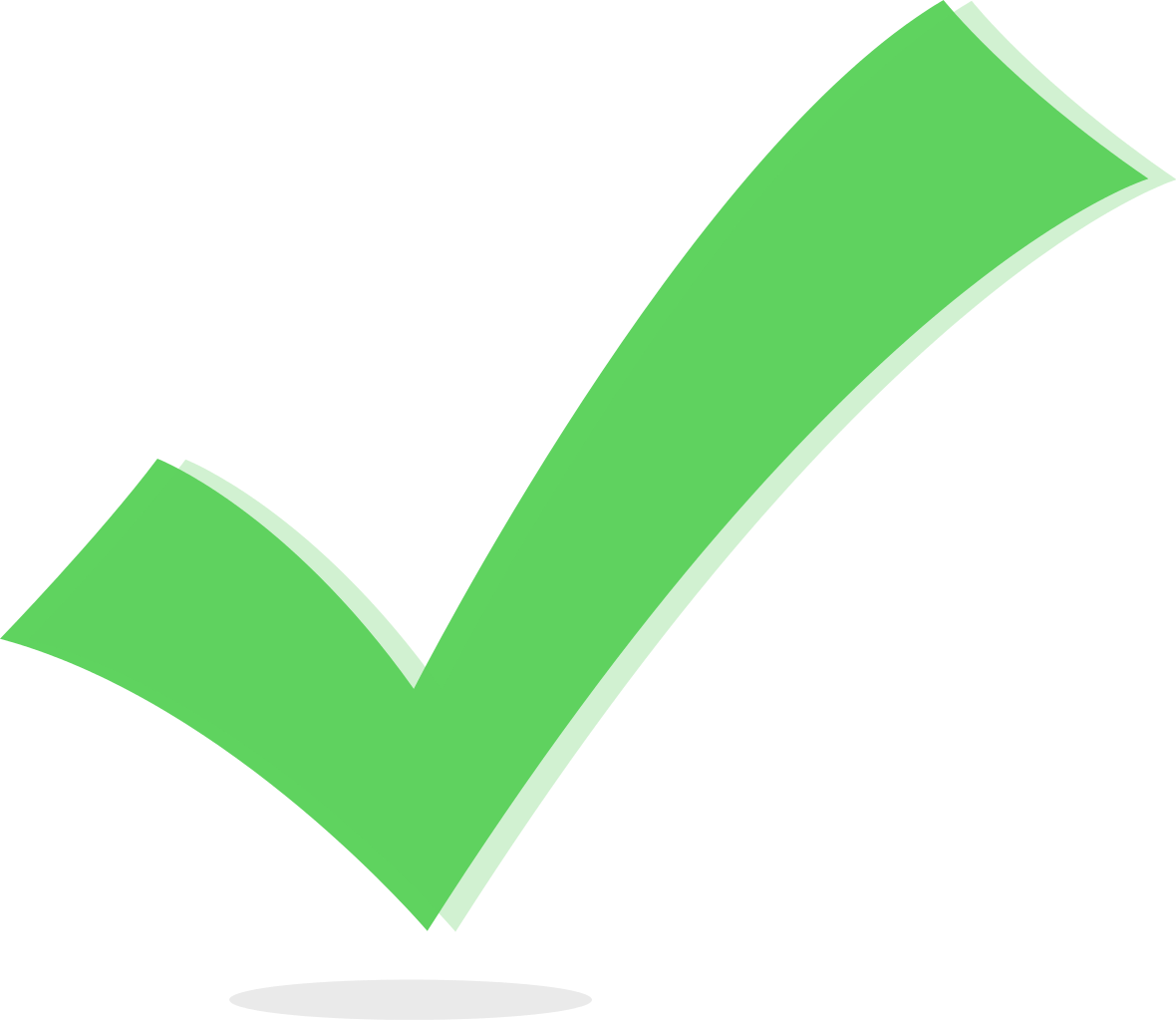 Centre 4 – Les problèms de mots
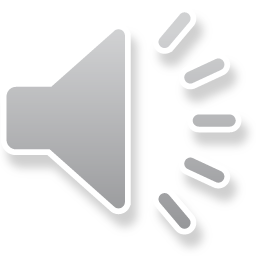 ***N’oublie pas: Quel deux choses avez-vous besoin dans votre réponse dans un problème de mots? Une équation et une phrase!
1. Garrett a lu 6 livres lundi, 5 livres mardi, 7 livres mercredi, 4 livres jeudi, et 
3 livres vendredi. Combien de 
livres a Garrett lu en tout?


(Garrett read 6 books on Monday, 5 books Tuesday, 7 books Wednesday, 4 books Thursday, and 3 books on Friday. How many books did Garrett read in all?
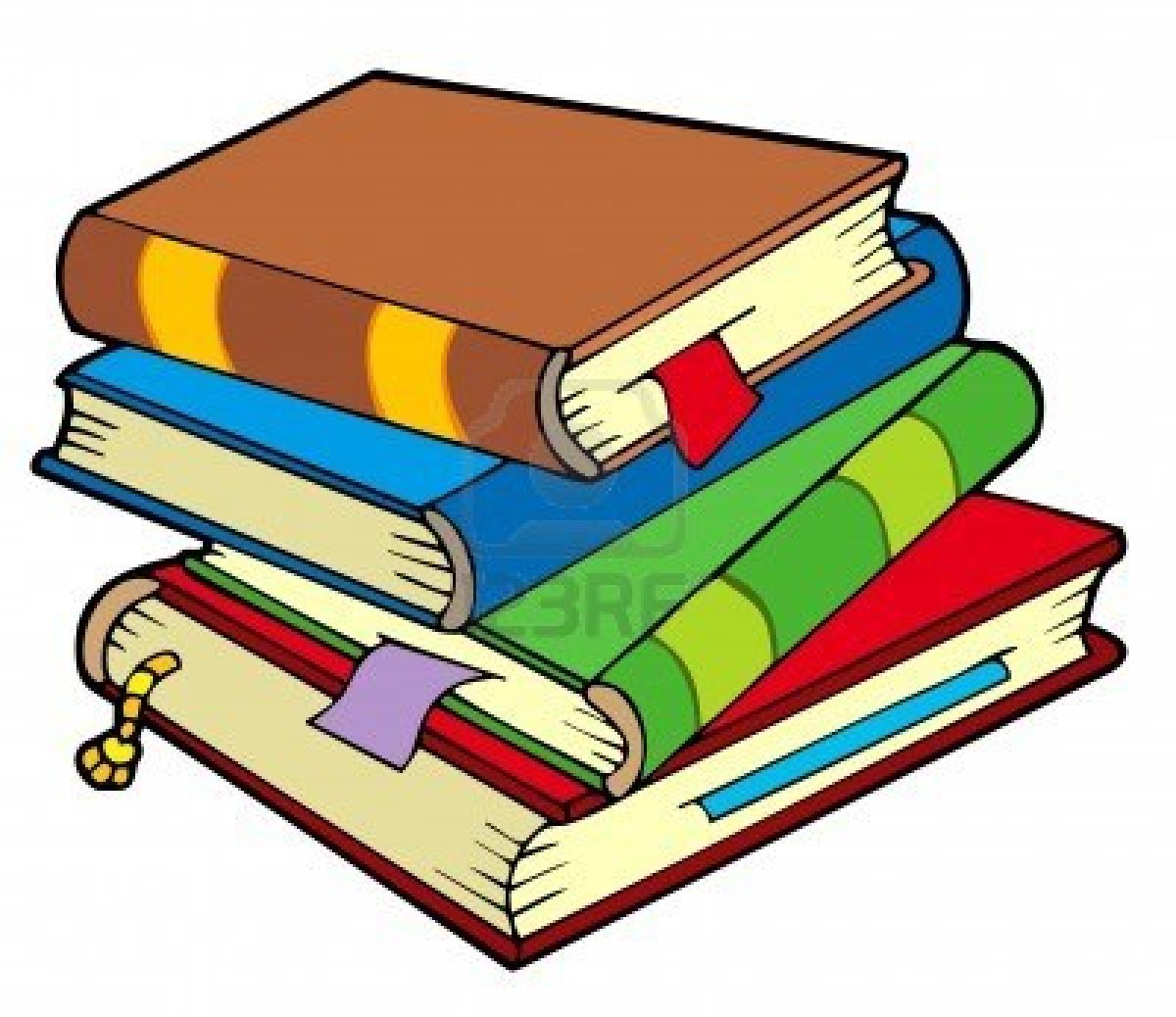 Centre 4 – Les problèms de mots
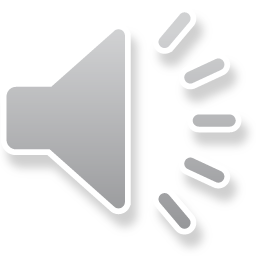 2. Le papa de Reed a apporté 20 Timbits à la maison. Reed, sa sœur Isla, et son frère Cole a manger plusieurs. Quand 
Papa a regardé dans la boîte, il y 
avait seulement 8 Timbits qui restent. Combien de Timbits est-ce que Reed, Isla et Cole ont-ils mangé?
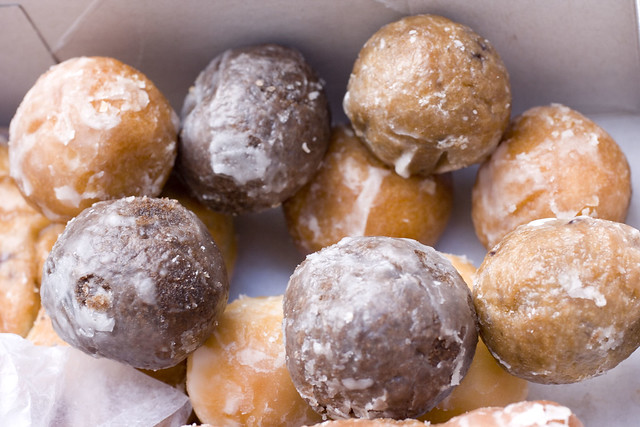 ( Reed’s dad brought 20 Timbits home. Reed, his sister Isla, and his brother Cole, ate a bunch. When his dad looked in the box, there were only 8 Timbits left. How many Timbits did Reed, Isla and Cole eat?)
Centre 4 – Les problèms de mots
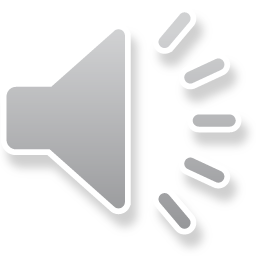 3. Hazel a apporté 17 toutous à l'école. Holly a joué avec 3 de ses toutous, et Lyric a joué avec 4 toutous. Après avoir partagé avec ses deux amis, combien de toutous a Hazel qui reste?


(Hazel brought 17 stuffies to school. Holly played with 3 of 
her stuffies, and Lyric played with 4 stuffies. After having 
shared with her two friends, how many stuffies did Hazel 
have left?)
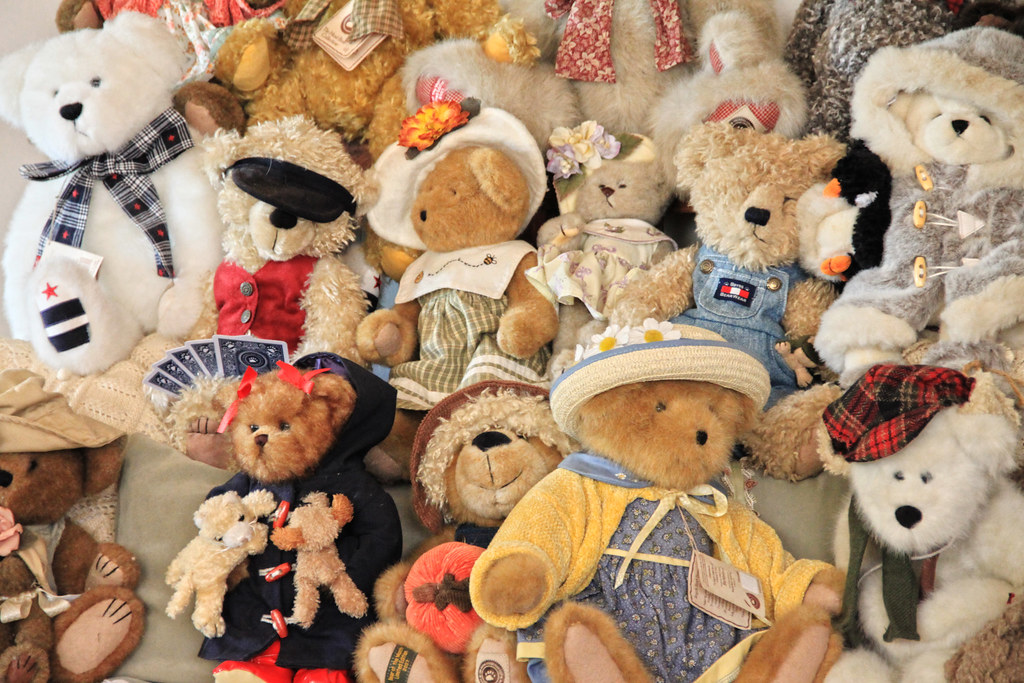 Centre 4 – Les problèms de mots
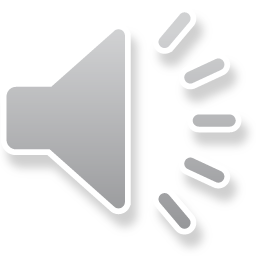 4. Arlo et Jordyn ont construit des robots avec 
			du LEGO. Arlo à utiliser 45 pièces 					   de LEGO pour son robot, et Jordyn 				   à utiliser 48 pièces de LEGO pour 					    son robot. Combien de pièces de 				    LEGO ont-ils utilisées en total?


(Arlo and Jordyn built robots with LEGO. Arlo used 45 pieces of LEGO for his robot and Jordyn used 48 pieces of LEGO for her robot. How many pieces of did they use in total?)
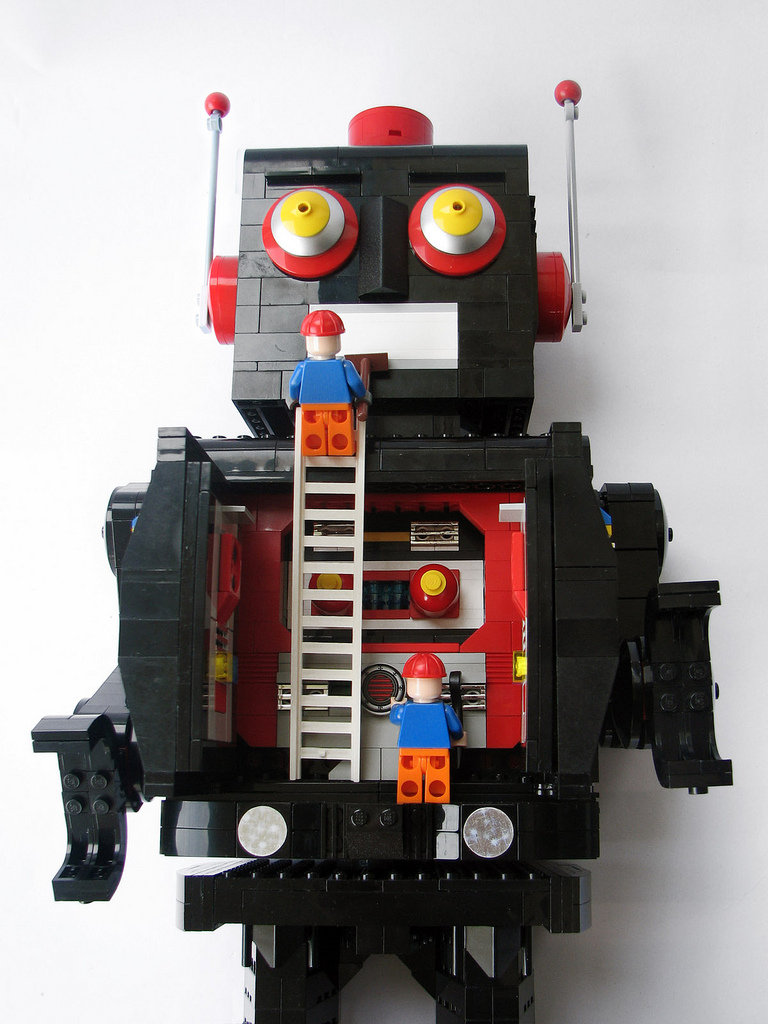 Centre 4 – Les problèms de mots
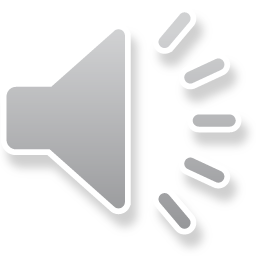 5. Carson a 39 cartes de hockey. Il a décidé de donner 8 cartes à son ami Will.
Combien de cartes de hockey a
Carson maintenant?

(Carson has 39 hockey cards. He decided to give 8 cards to his 
friend Will. How many hockey cards does Carson have now?)
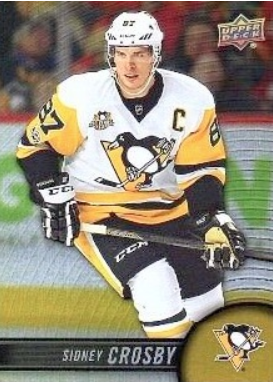 Centre 4 – Les problèms de mots
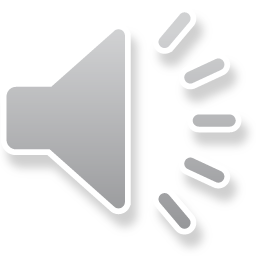 Défi: Essaye d’écrire un problème de mots pour Madame. Vous pouvez prendre une photo de votre question et l’envoyer par Dojo ou par courriel. Peut-être je vais utiliser votre question dans un centre de problèmes de mots en quelques semaines!!!
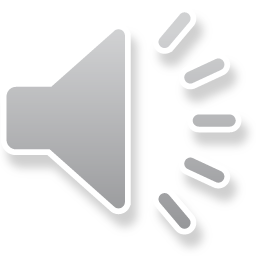 La fin des maths
rebecca.gamble@nbed.nb.ca

morgan.chopin@nbed.nb.ca